GRUPA  IV 
PRZEDSTAWIA  FILM …
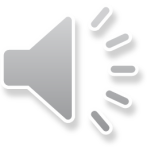 WIEWIÓRECZKIWSPOMINAJĄ PRZEDSZKOLE
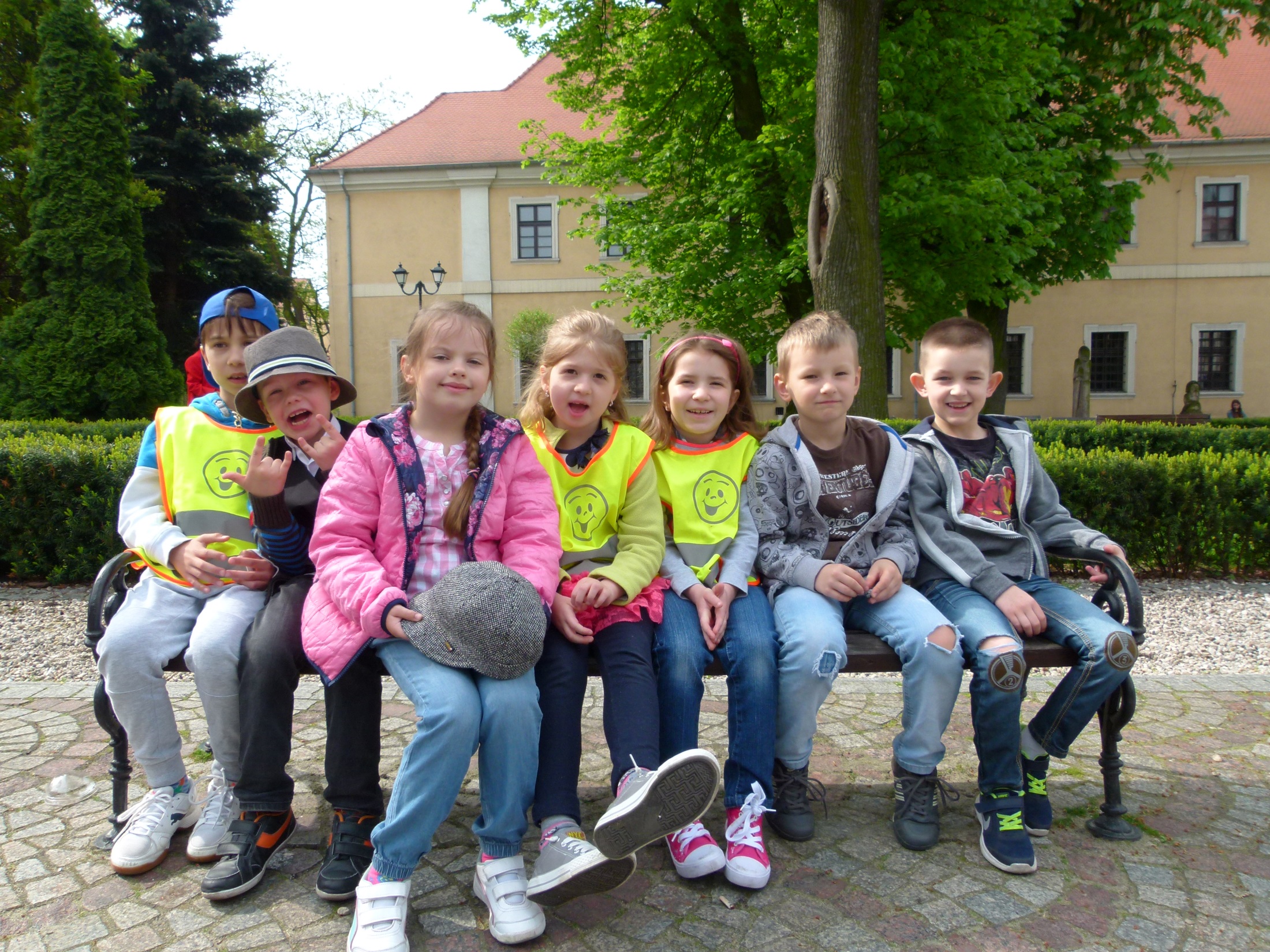 Przedszkola czas już minął nam i rozstać nam się trudno…
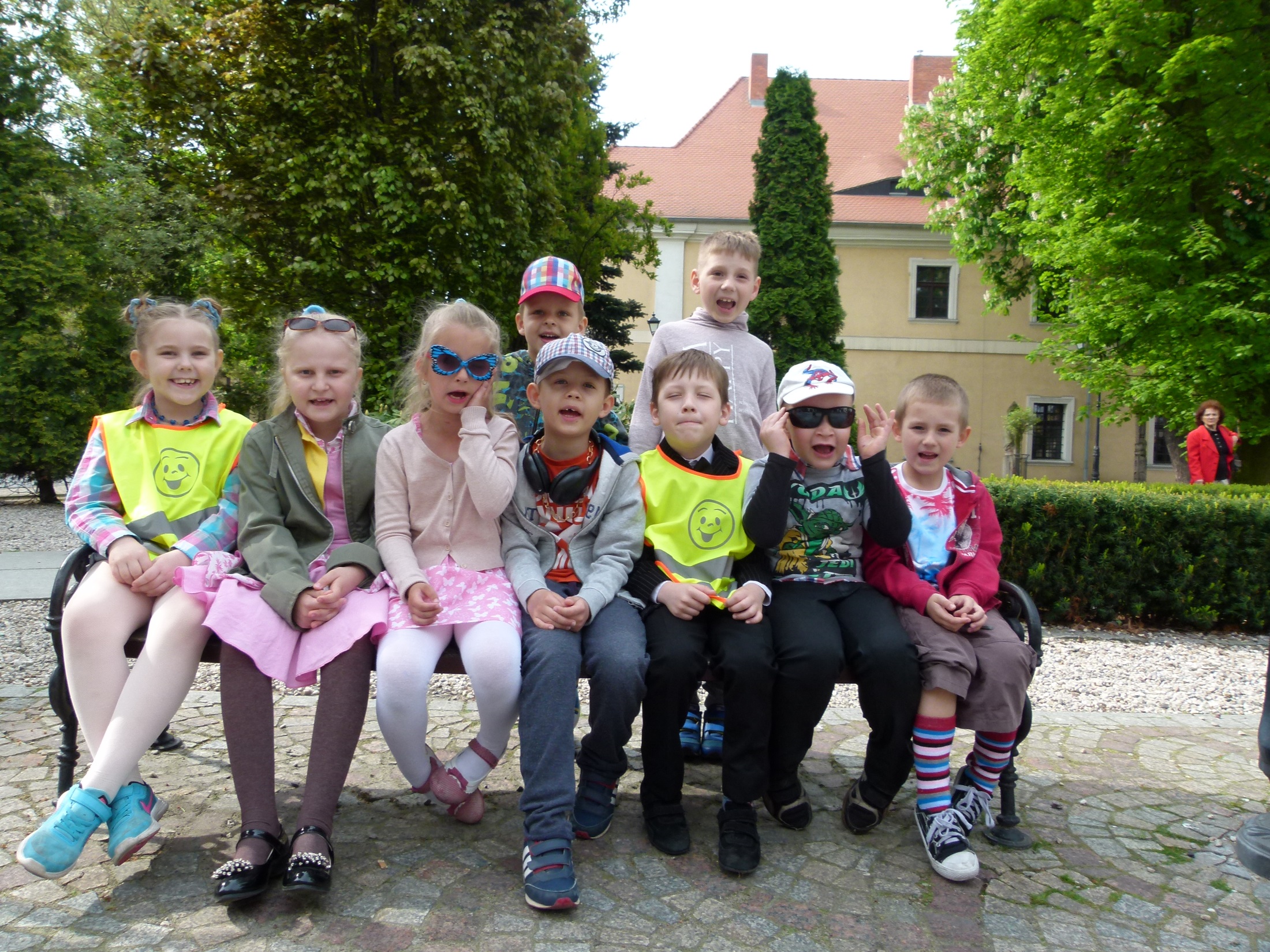 A co się działo? Jak wyglądało Wiewióreczek przedszkolne życie …
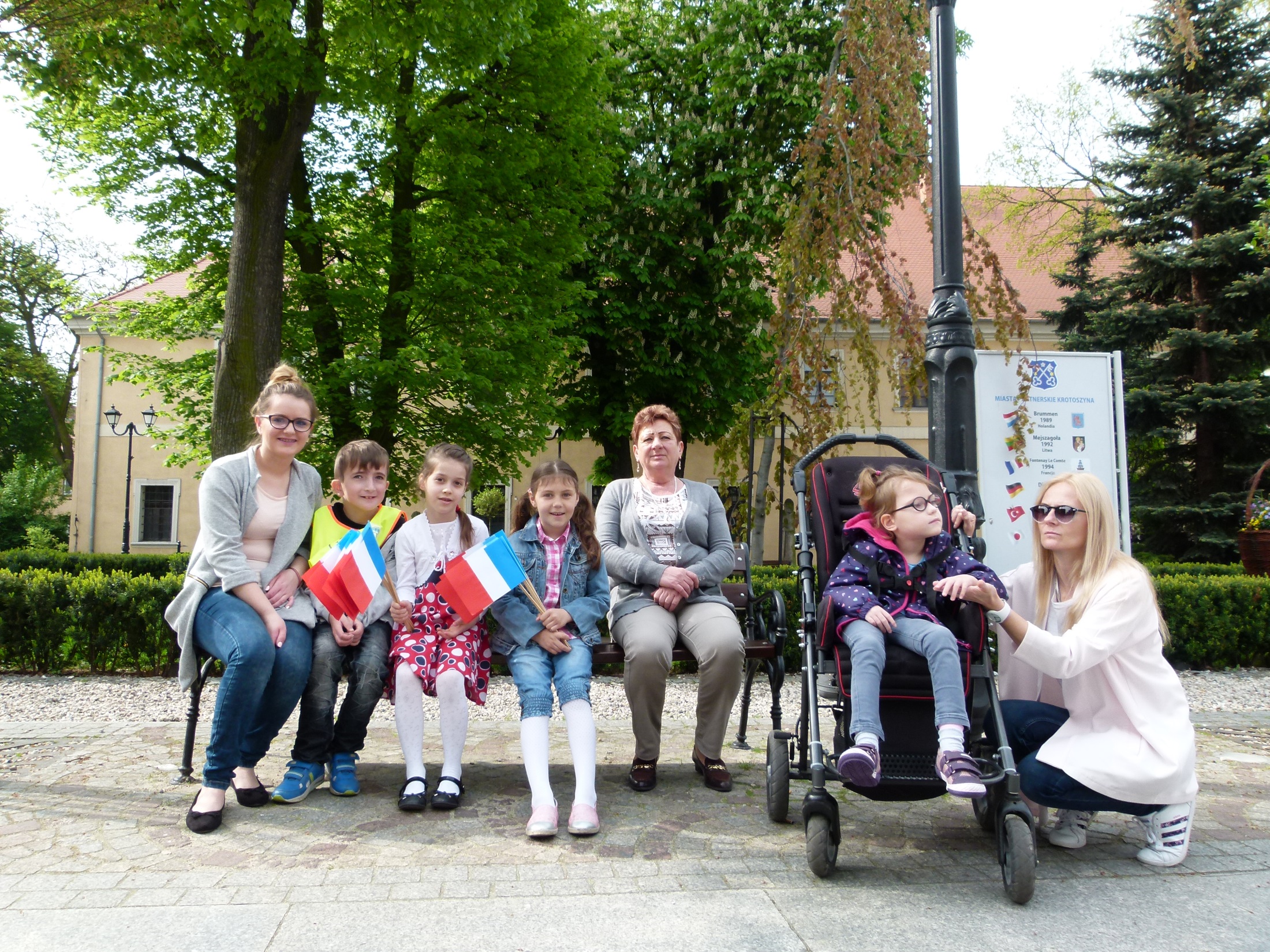 zaraz sami się przekonacie 
i zobaczycie…
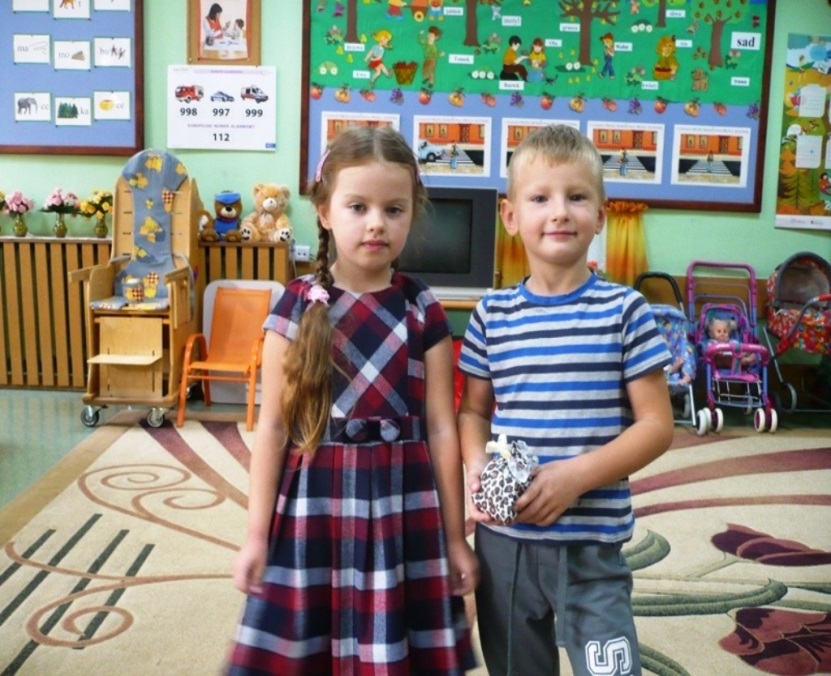 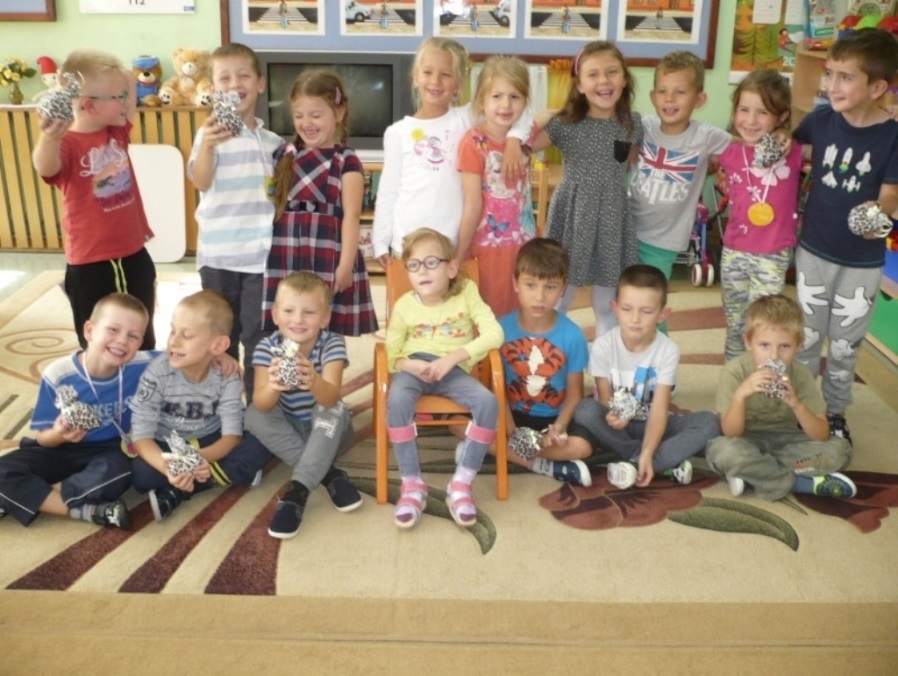 Dbaliśmy o siebie nawzajem….Bo
Dzień Chłopca i Kobiet ważna sprawa drobny upominek dać wypada…
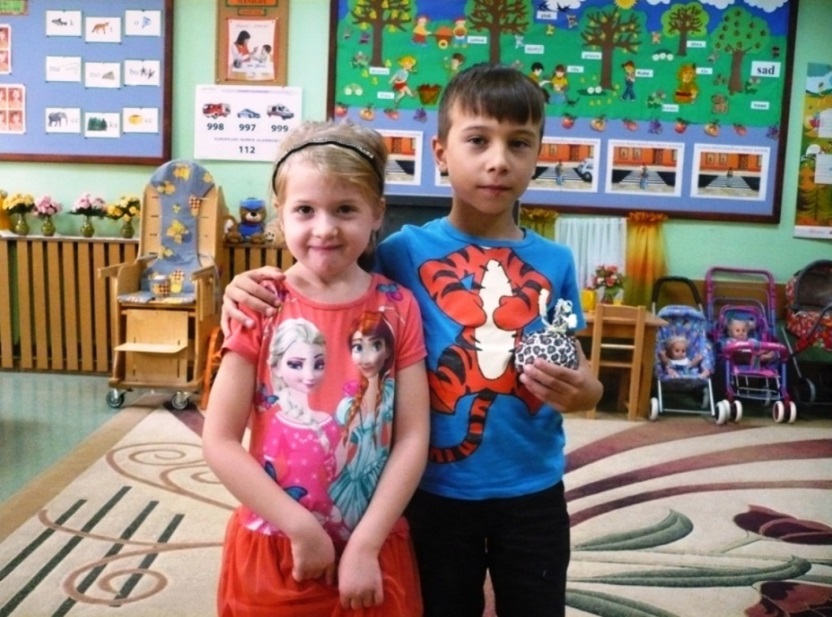 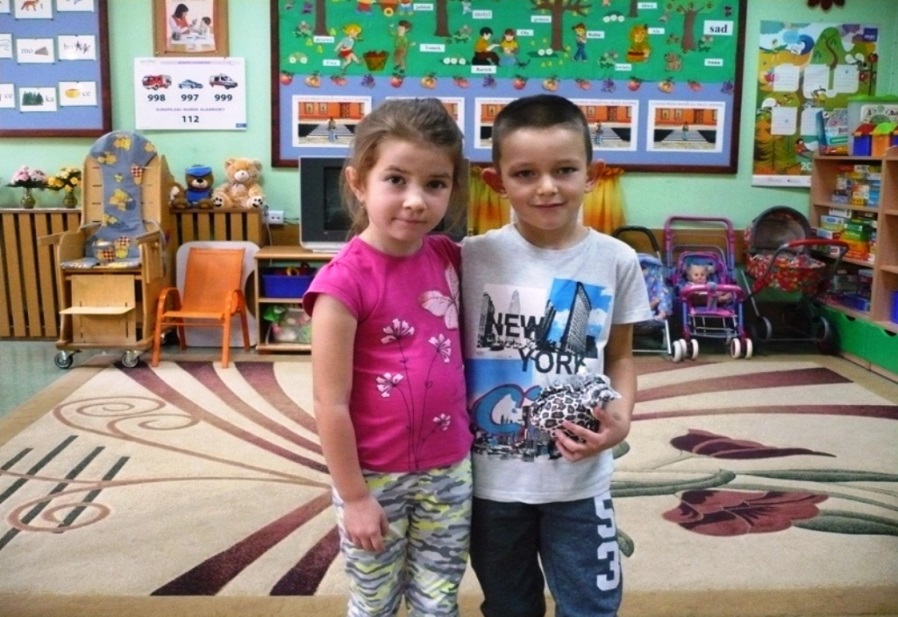 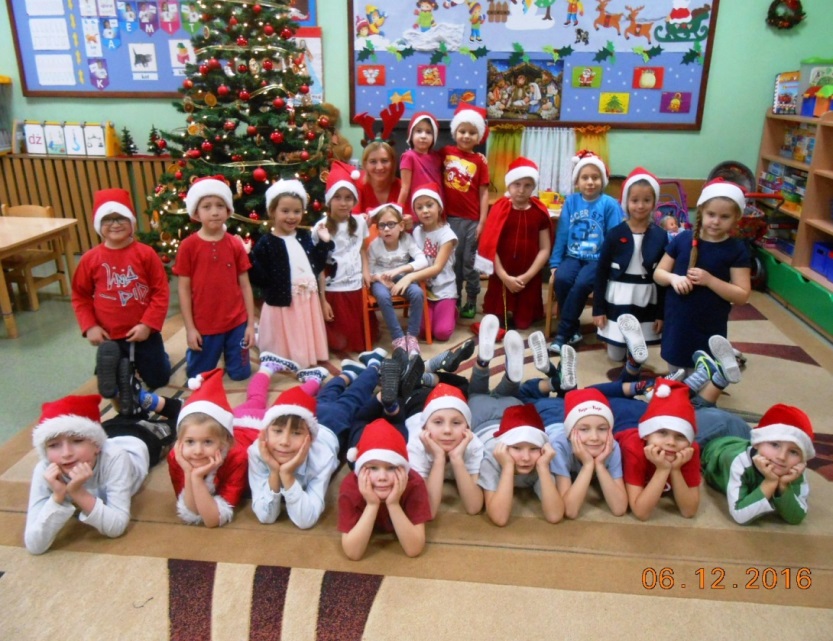 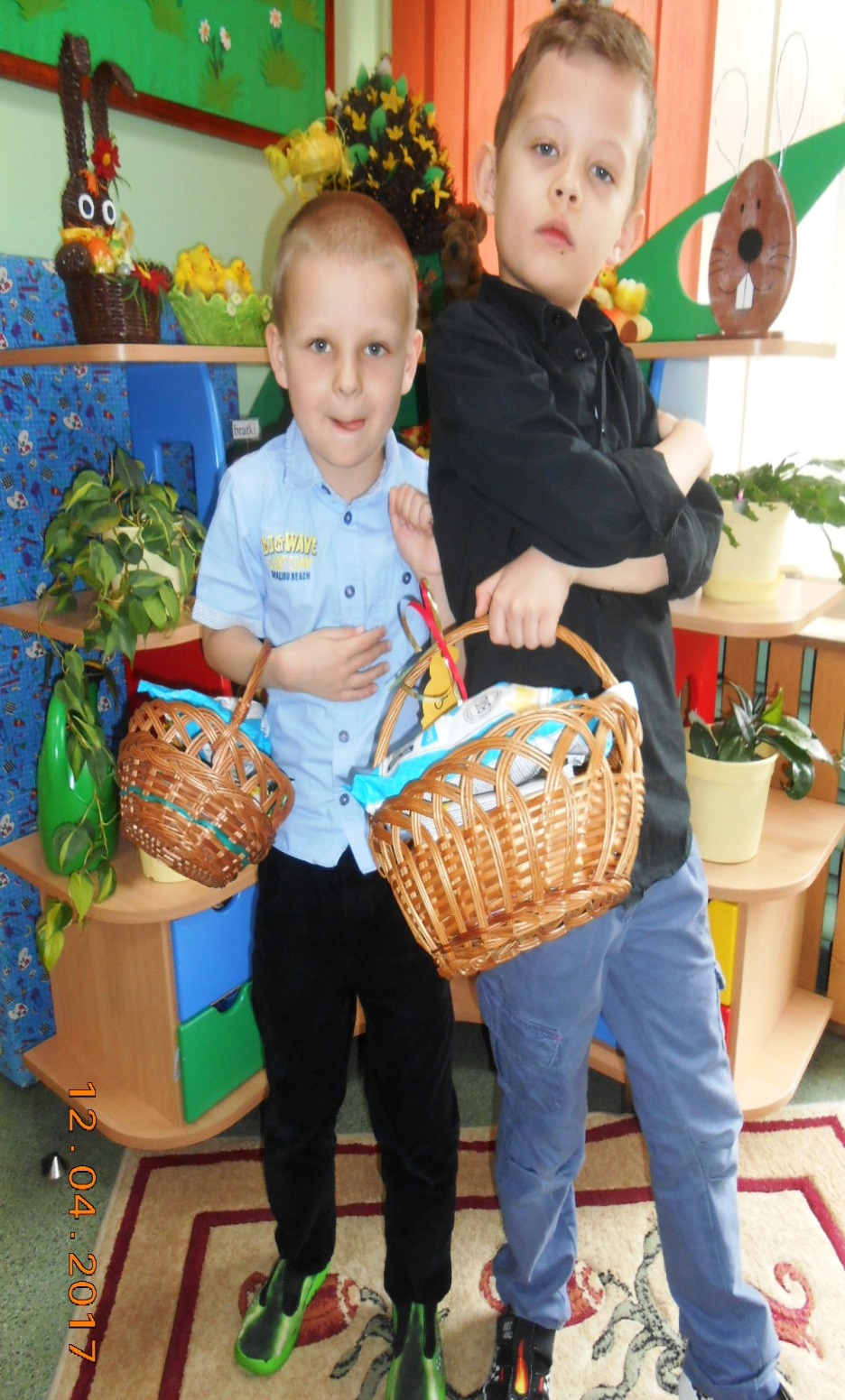 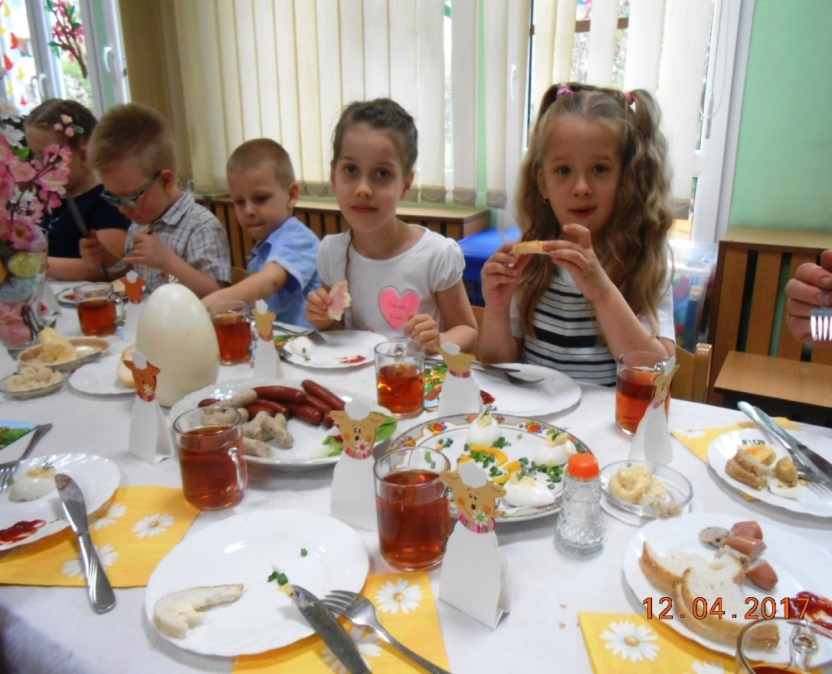 Gwiazdka, Wielkanoc i Zajączek każdy z nas pyszności  świąteczne kosztował i długo przy stole biesiadował…
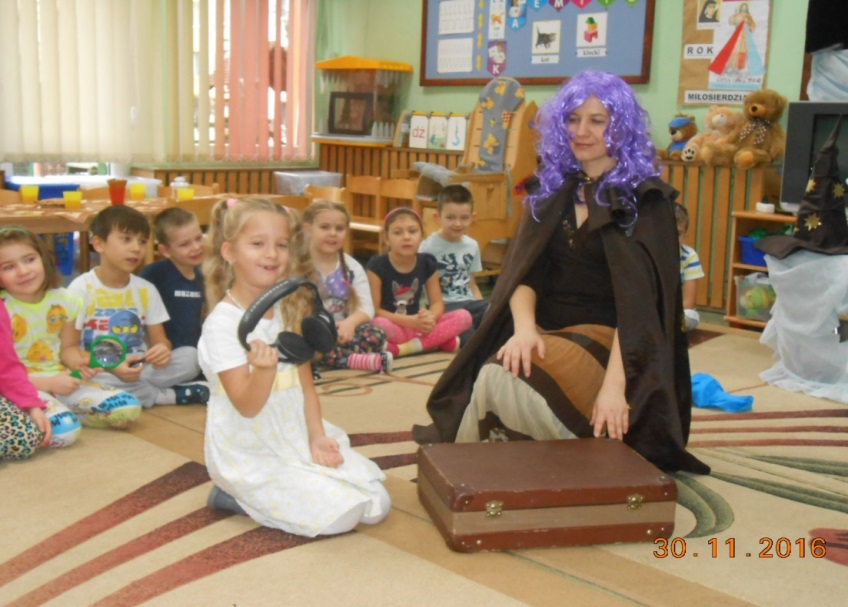 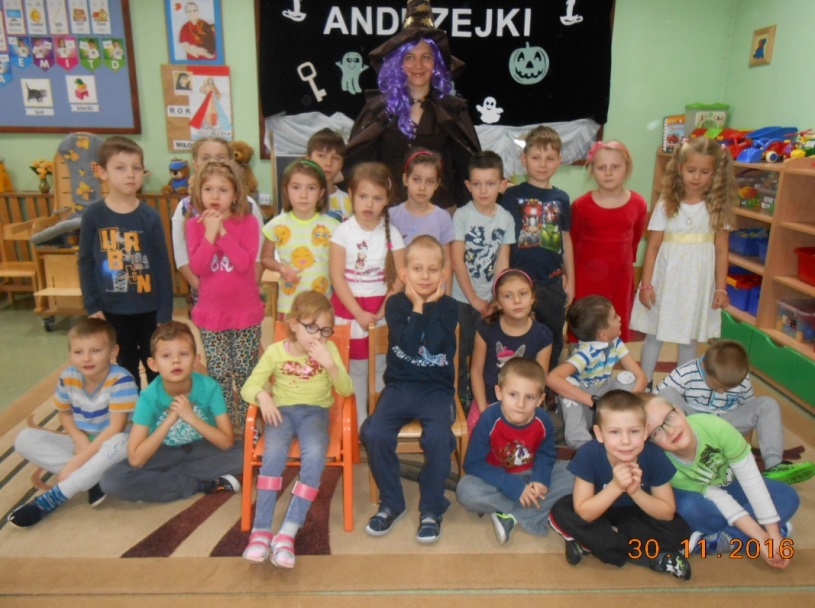 Andrzejkowa wróżka, Azja, Podróż dookoła świata nic strasznego dla starszego Przedszkolaka
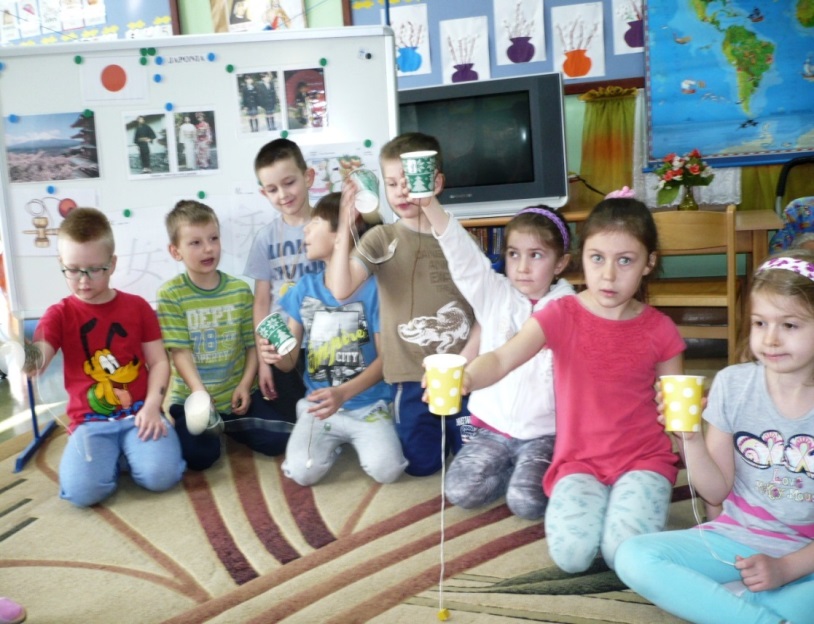 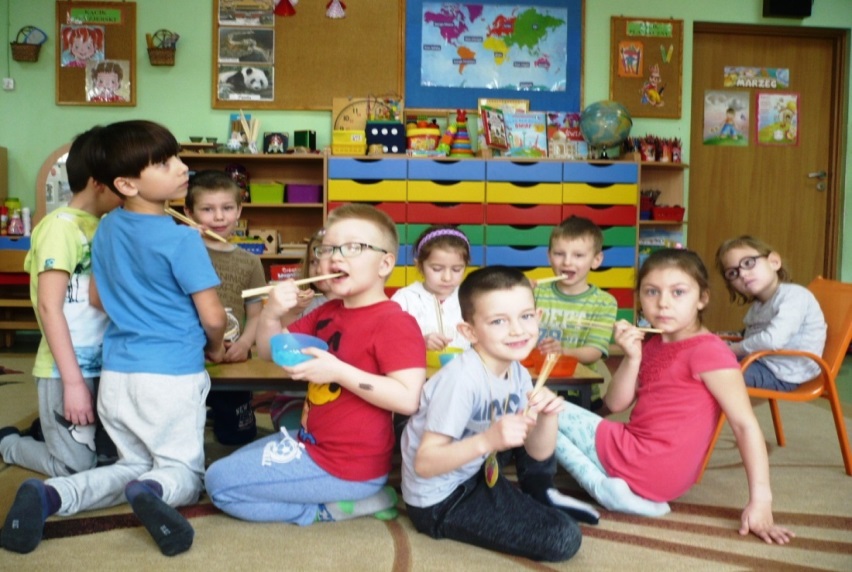 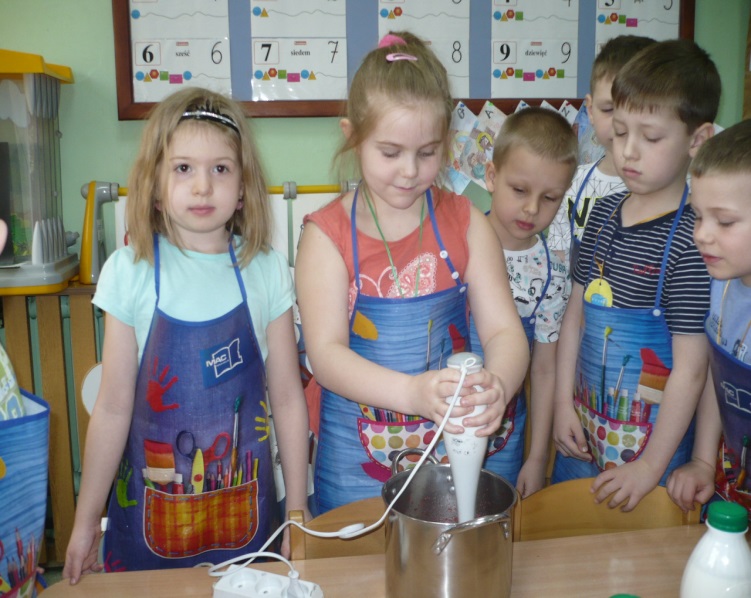 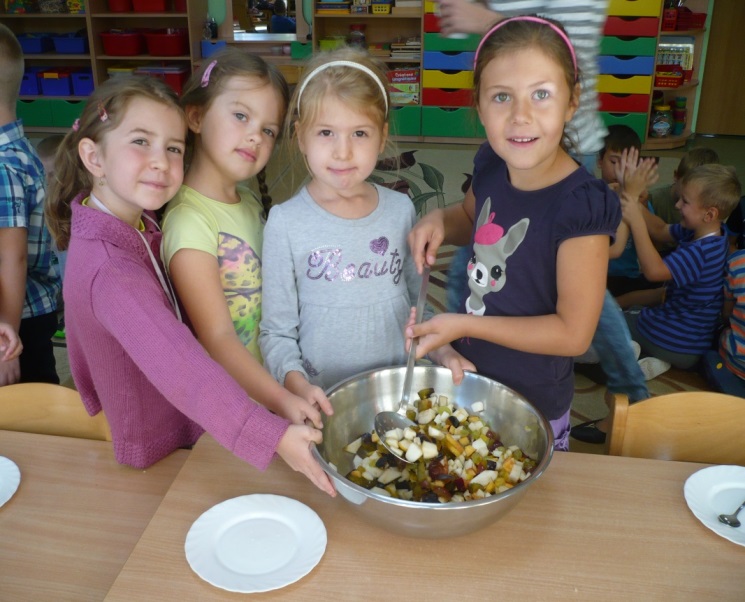 Często w przedszkolu pyszne jedzonko przygotowaliśmy i wszystkich częstowaliśmy
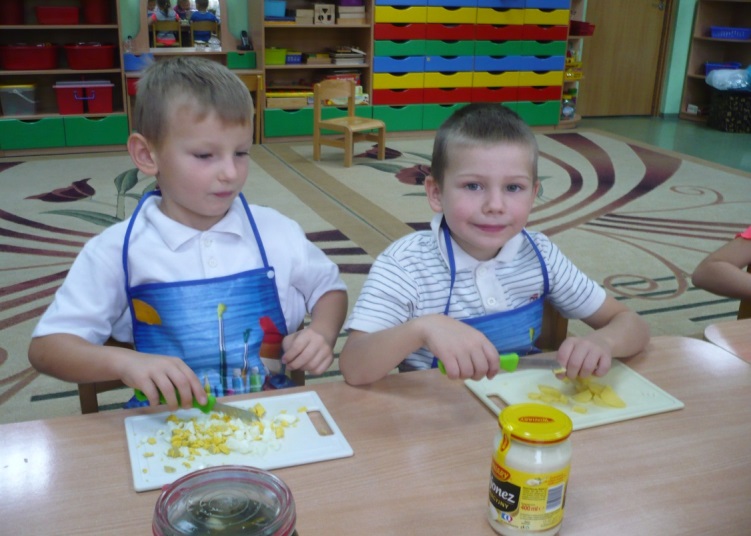 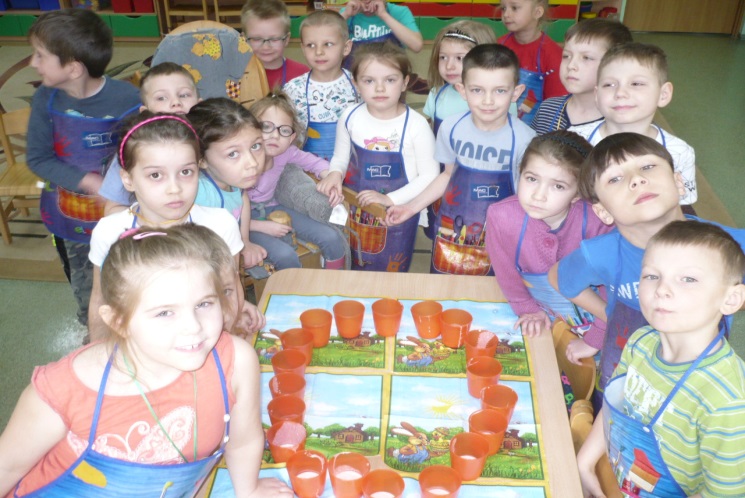 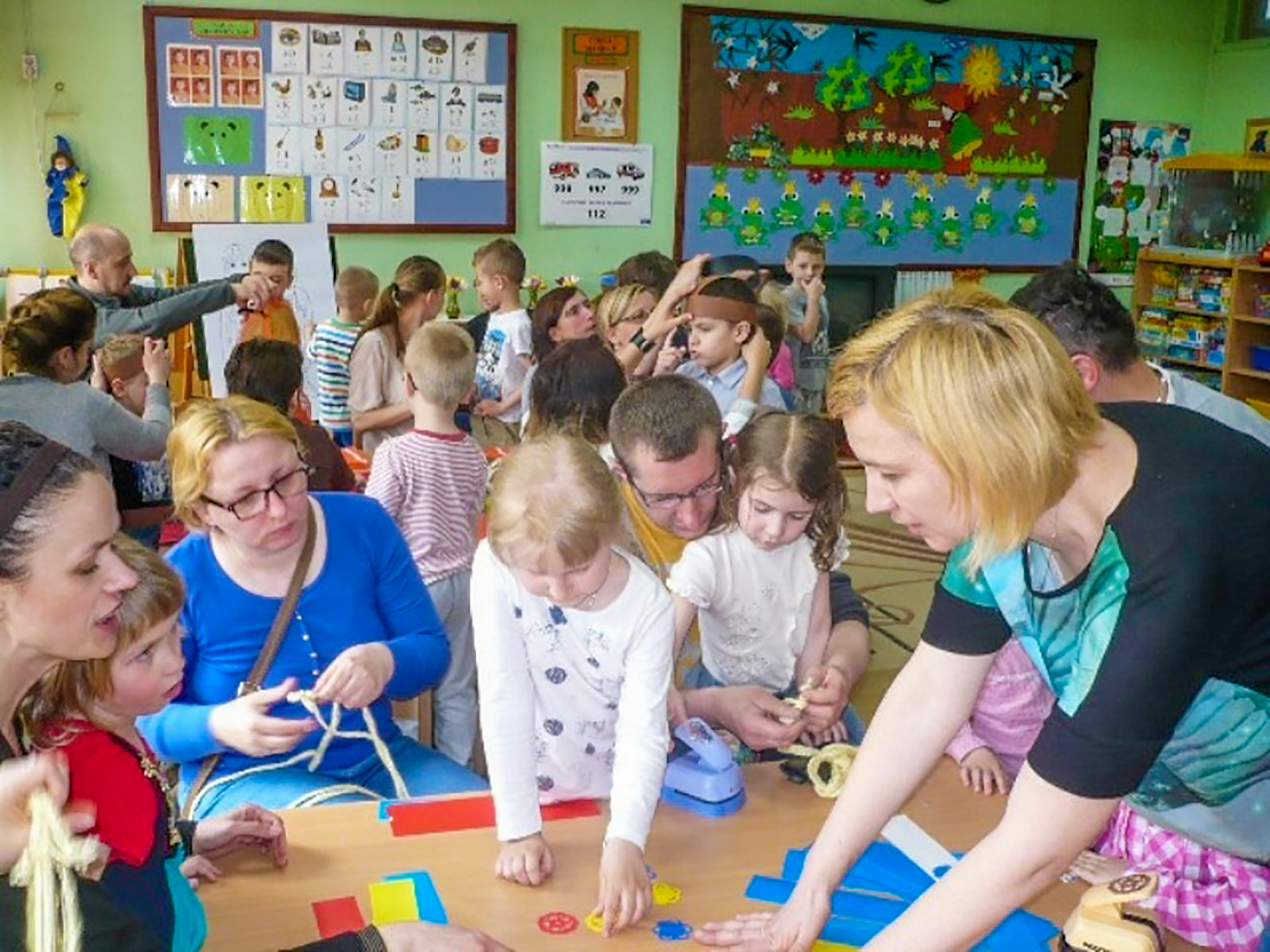 Czasem rodzice nas odwiedzali i wspólnie z nami „Chrzest Polski” przygotowali …
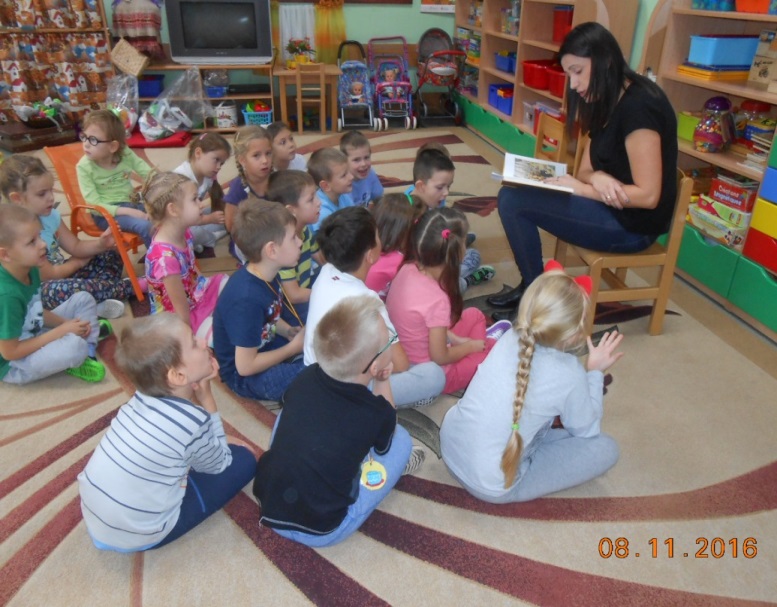 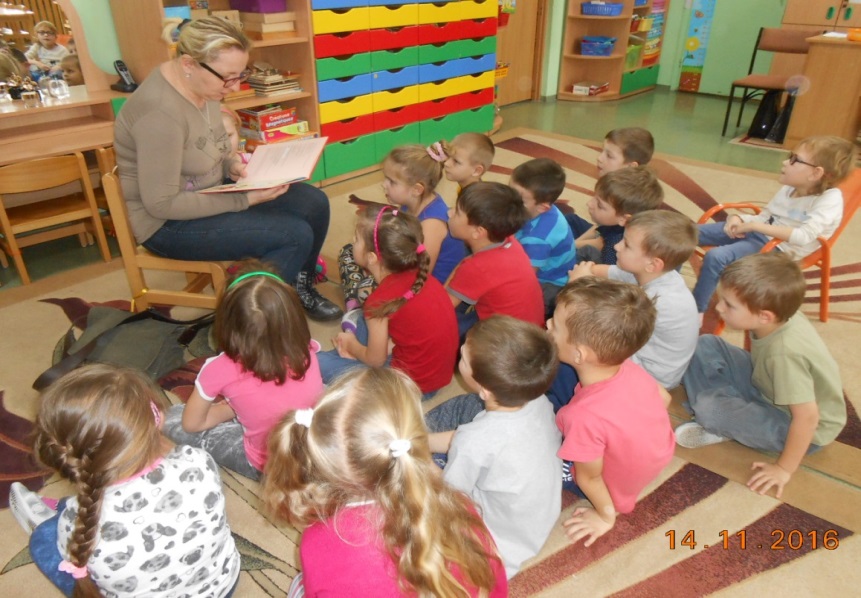 Natomiast mama Kuby, Natalii,  Antosi, Agatki i Jasia specjalne do nas zajrzały i piękne bajeczki  nam przeczytały…
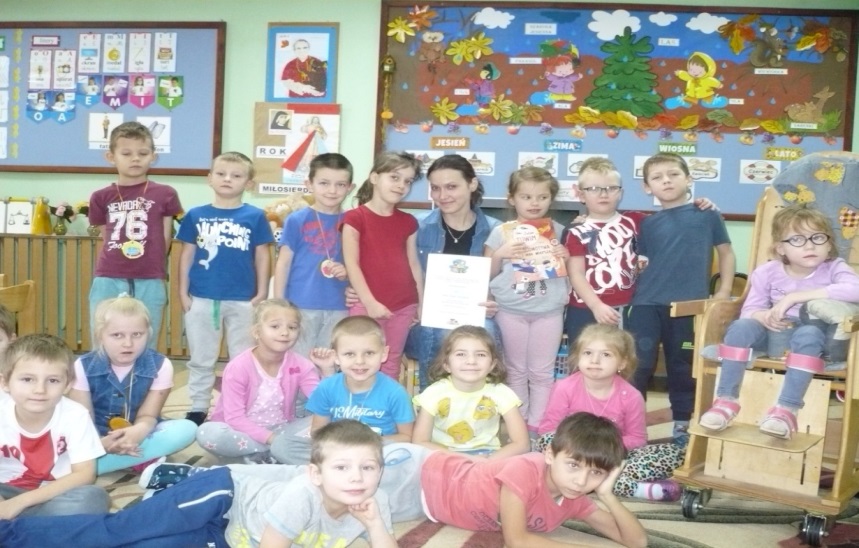 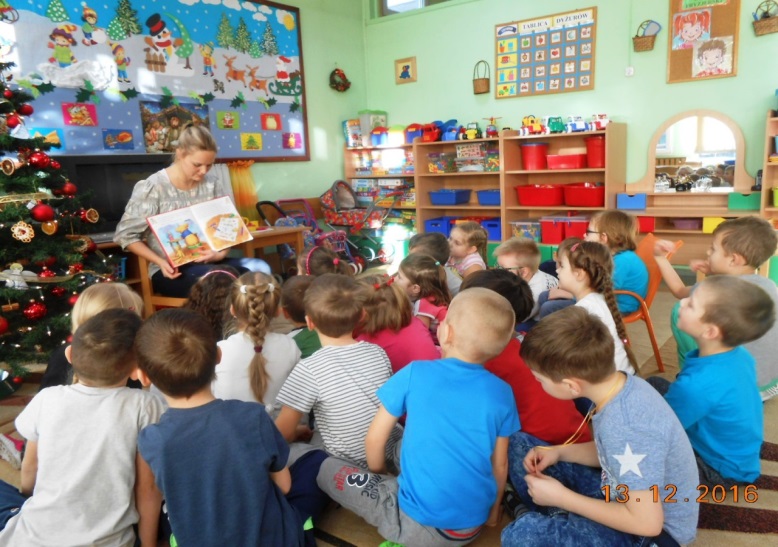 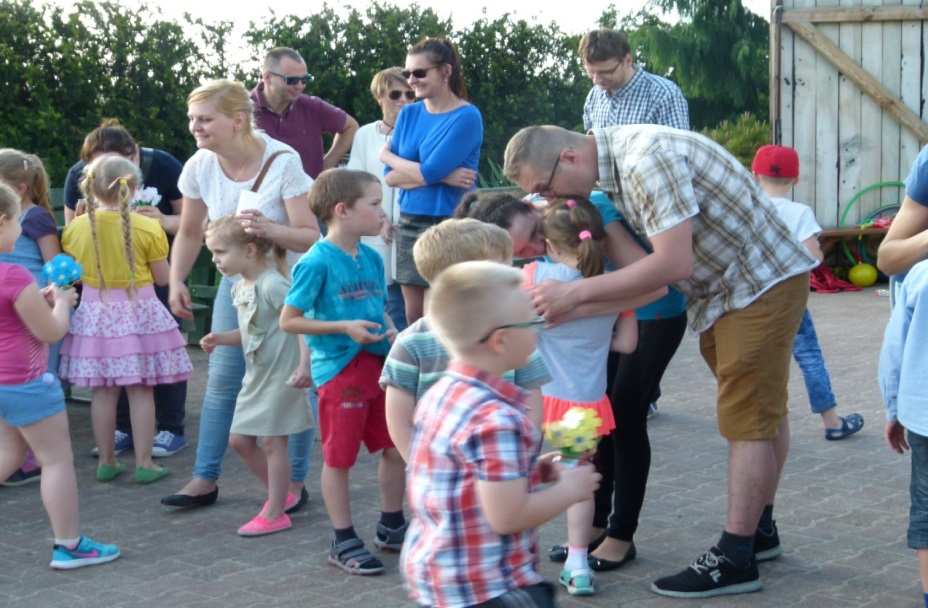 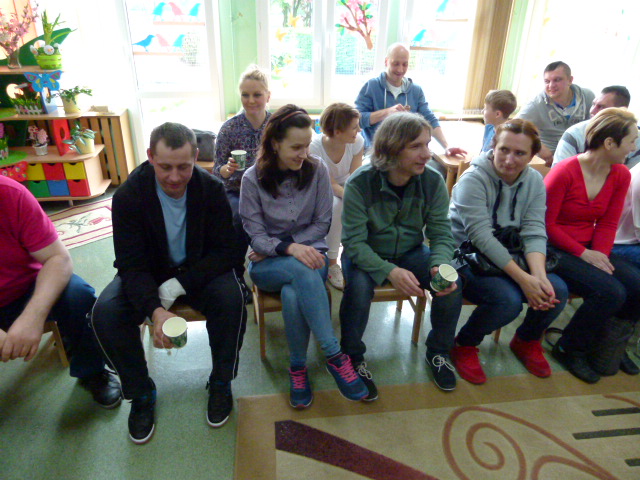 Pikniki, spotkania noworoczne, zajęcia zawsze była wysoka frekwencja…;)
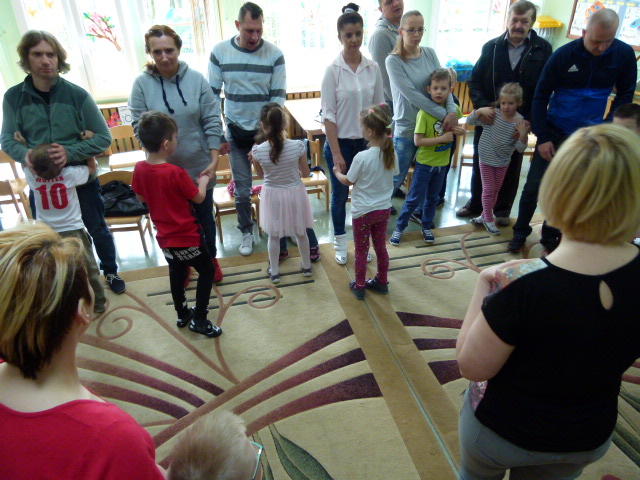 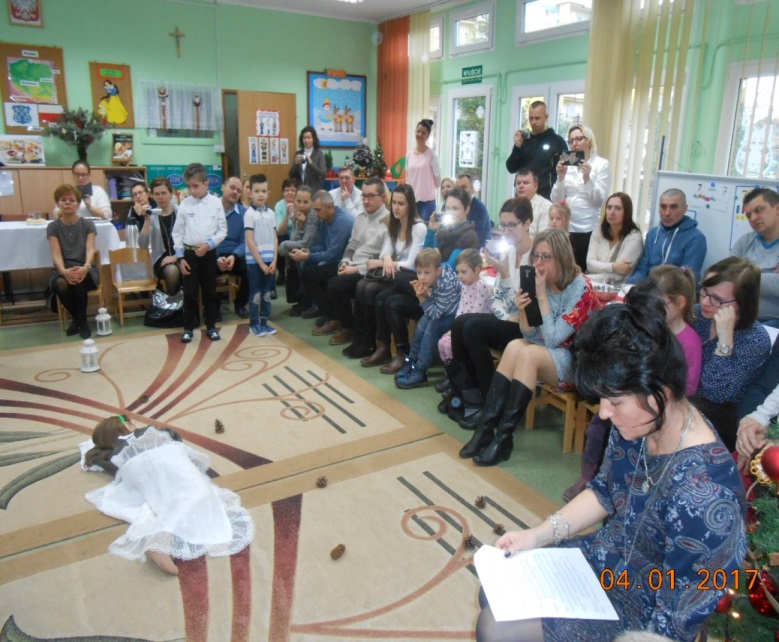 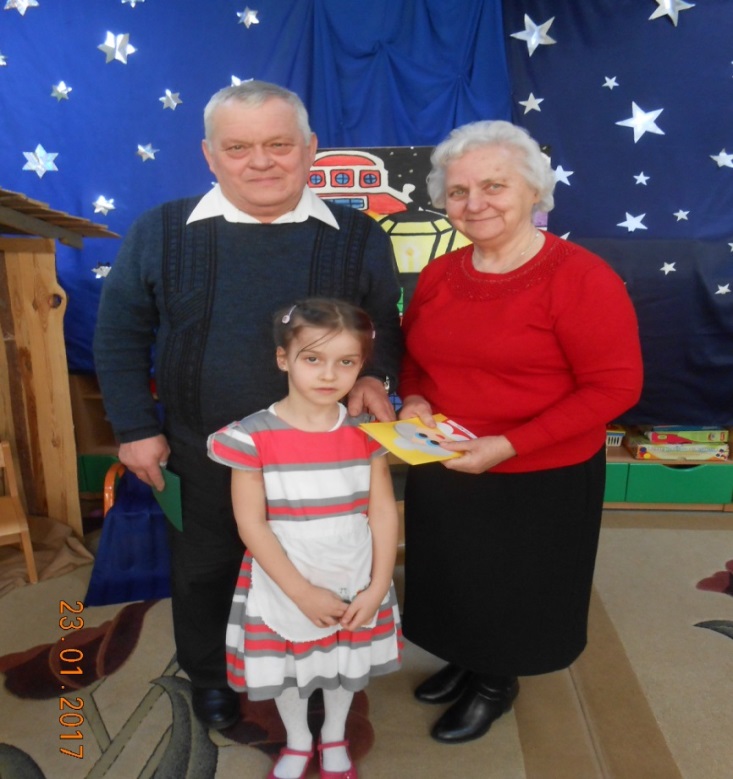 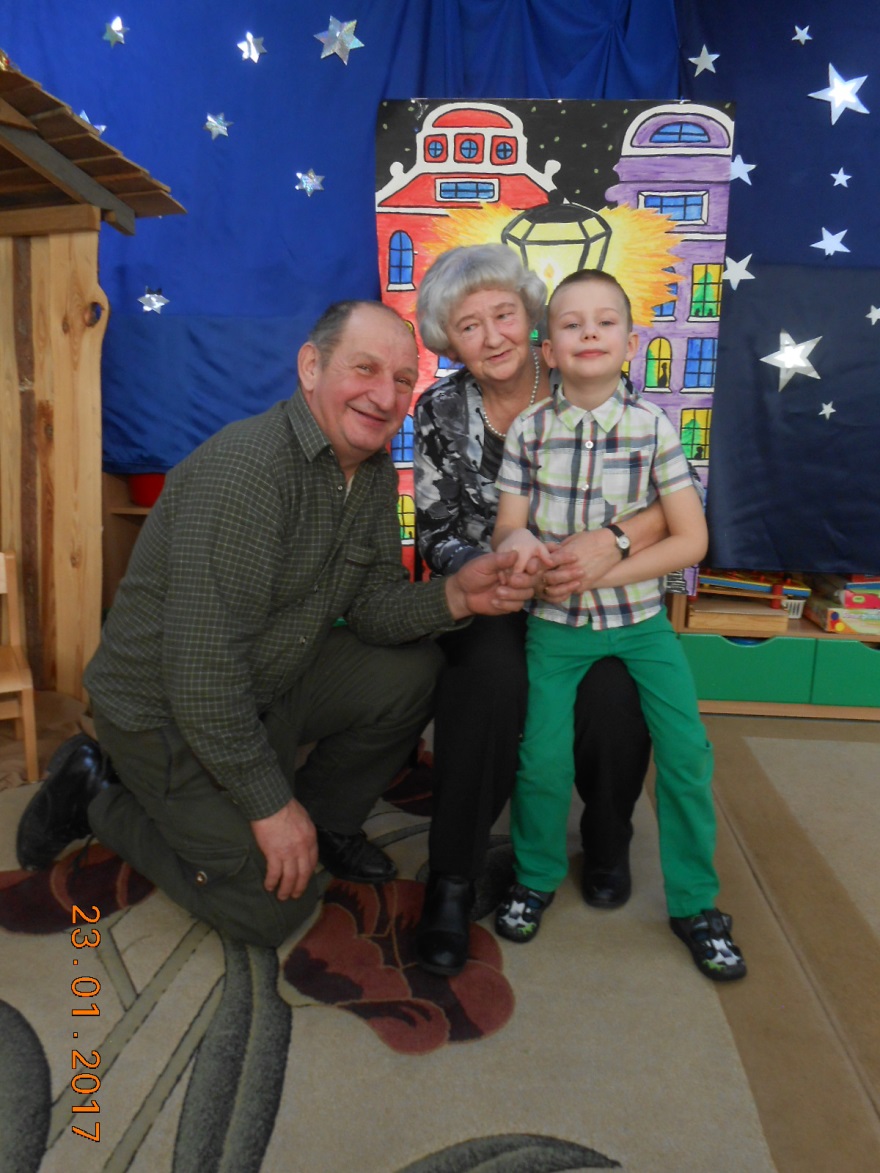 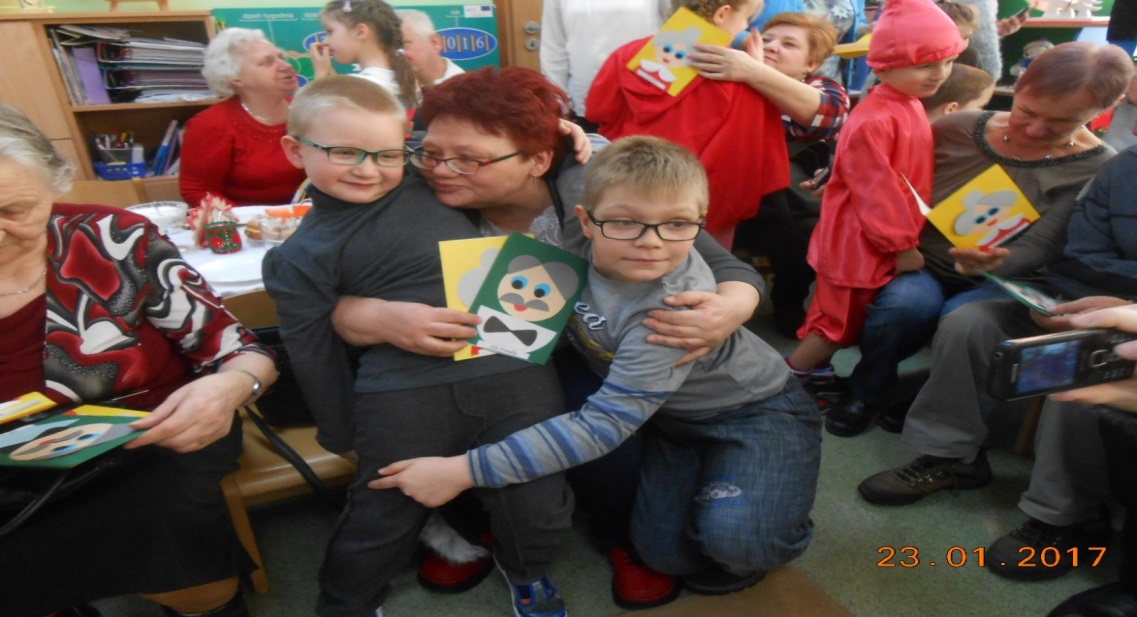 Dziadkowie Kochani byliście po prostu wspaniali
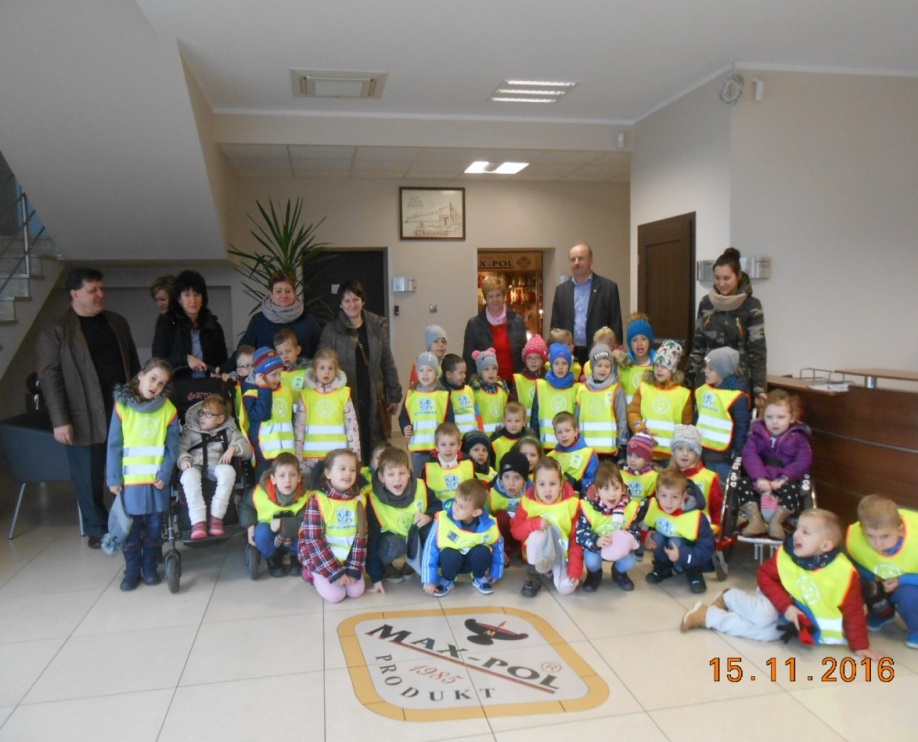 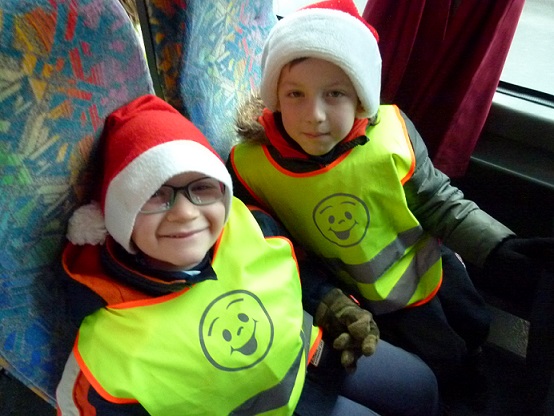 Na wycieczki do Schroniska i  Max-Pola pojechaliśmy gdy nadeszła na to odpowiednia pora!!!
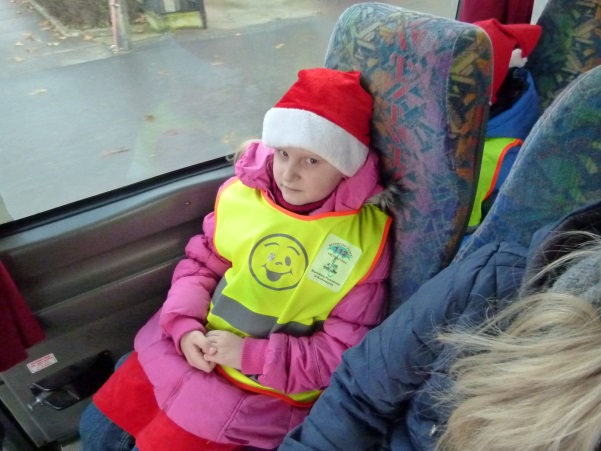 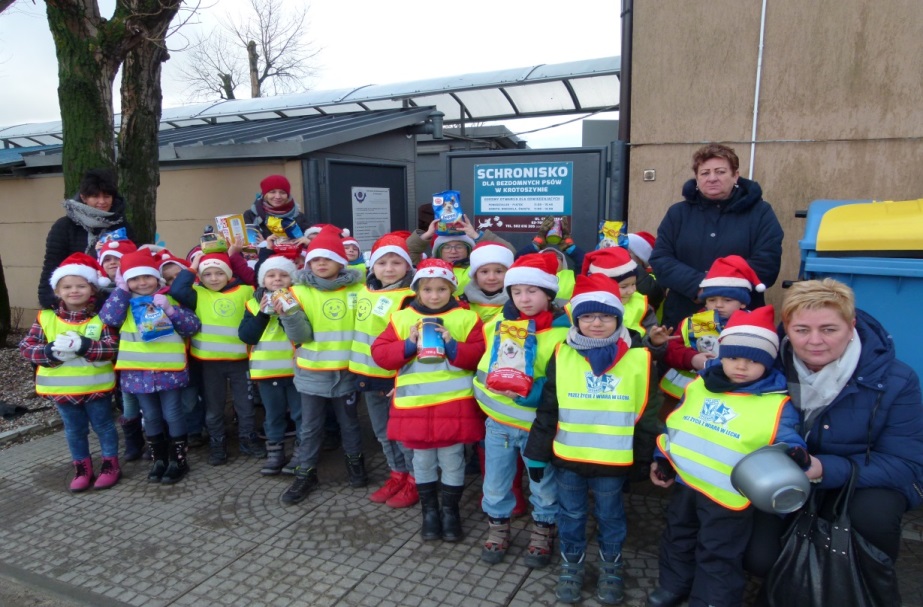 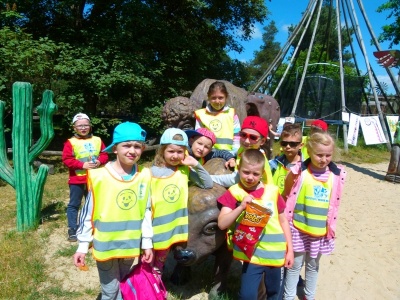 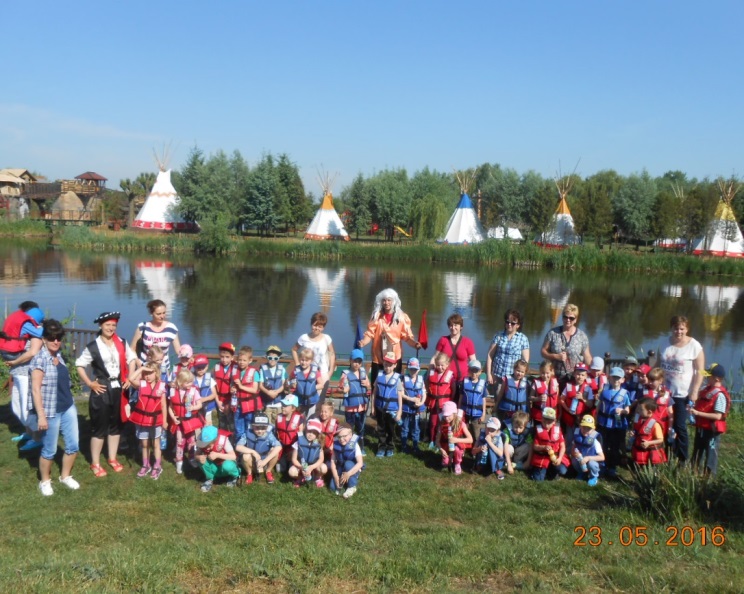 Przygody, Piraci, Indianie i kowbojskie napady żaden kłopot,   nie potrzebujemy niczyjej porady!!!!
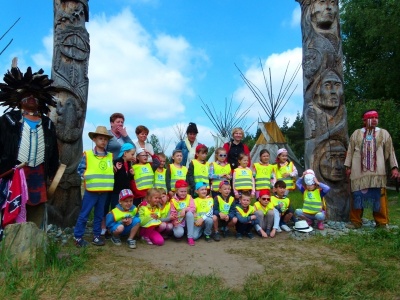 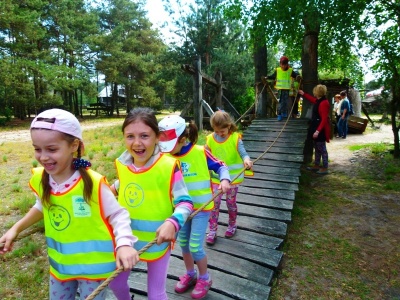 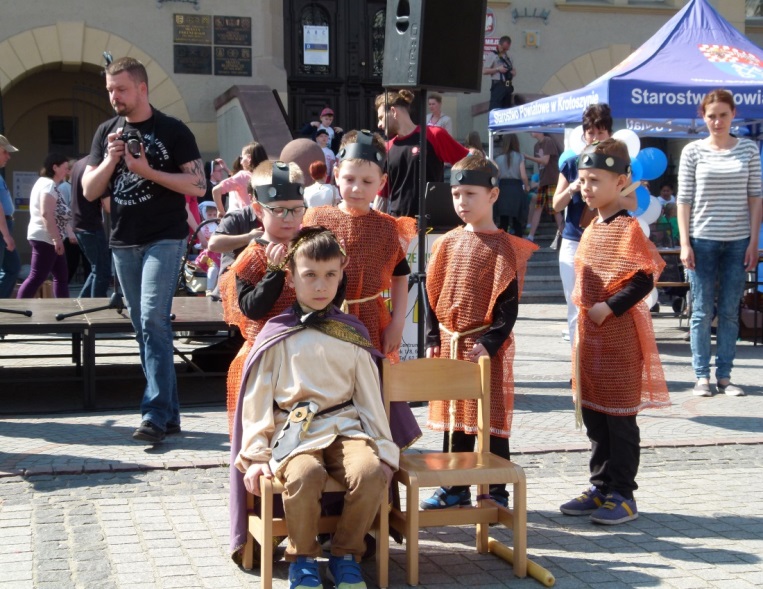 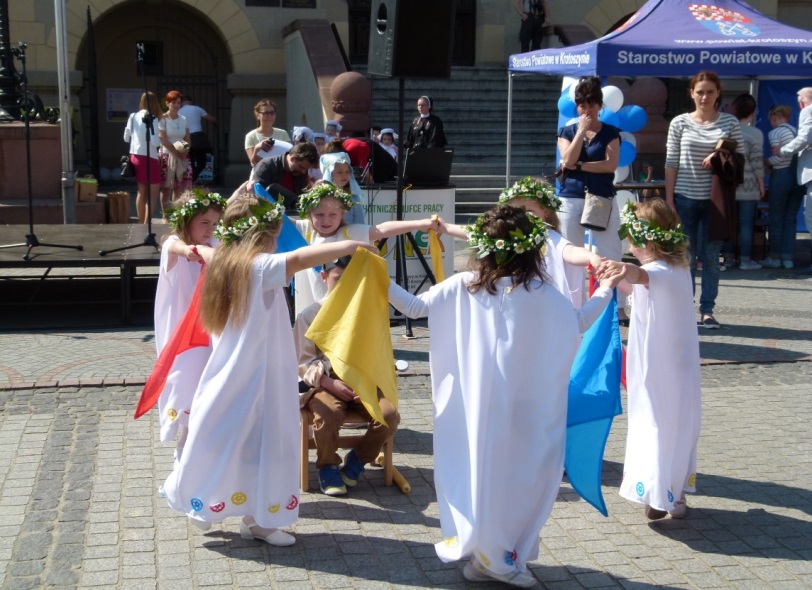 „Chrzest Polski”, „W oczekiwaniu na Mikołaja”…..
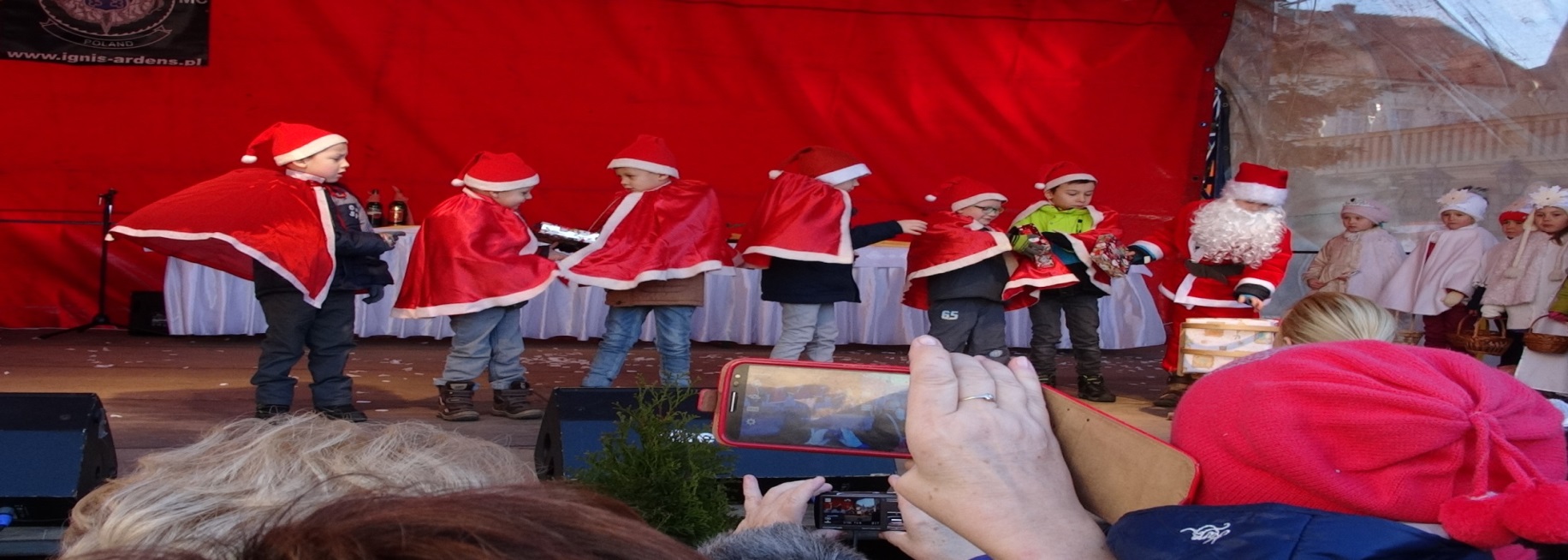 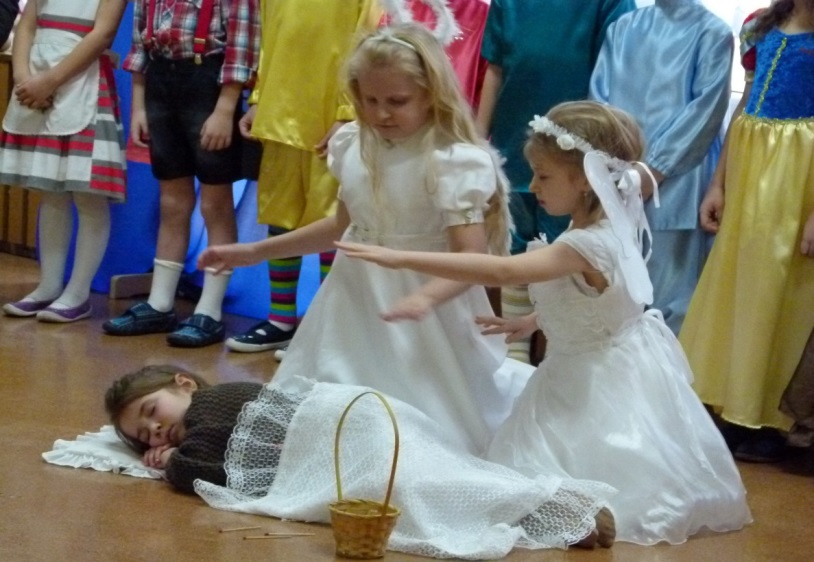 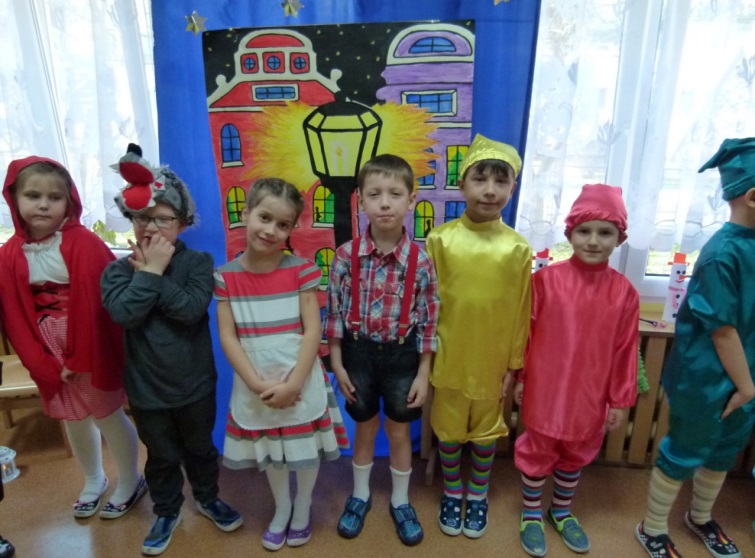 „Dziewczynka z zapałkami”, „Te ostatnie niedziele”,
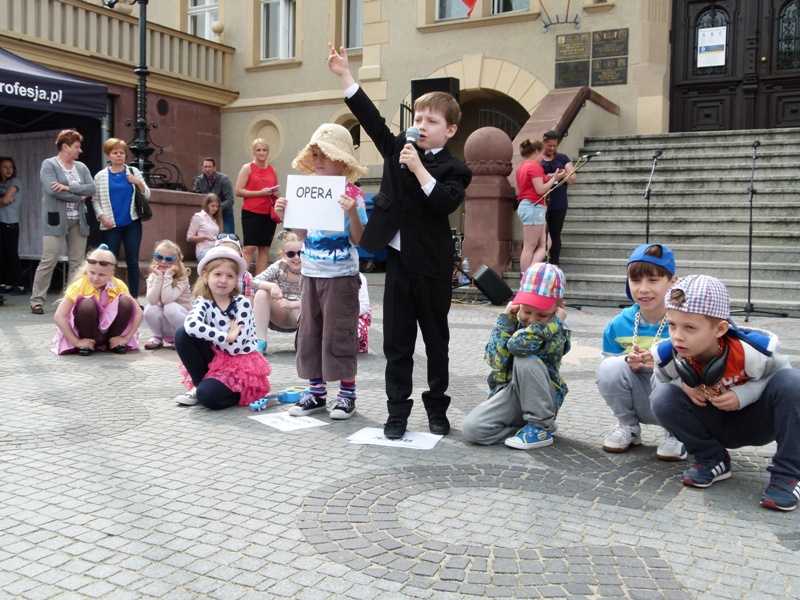 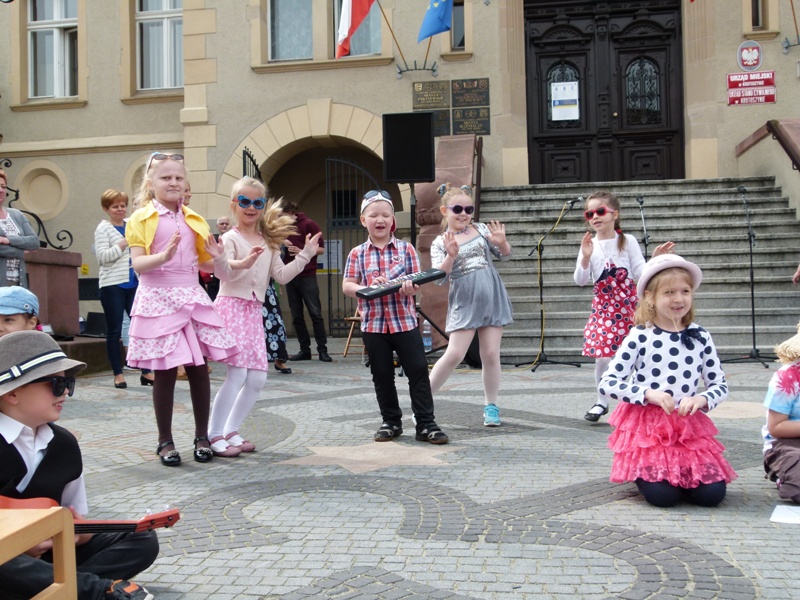 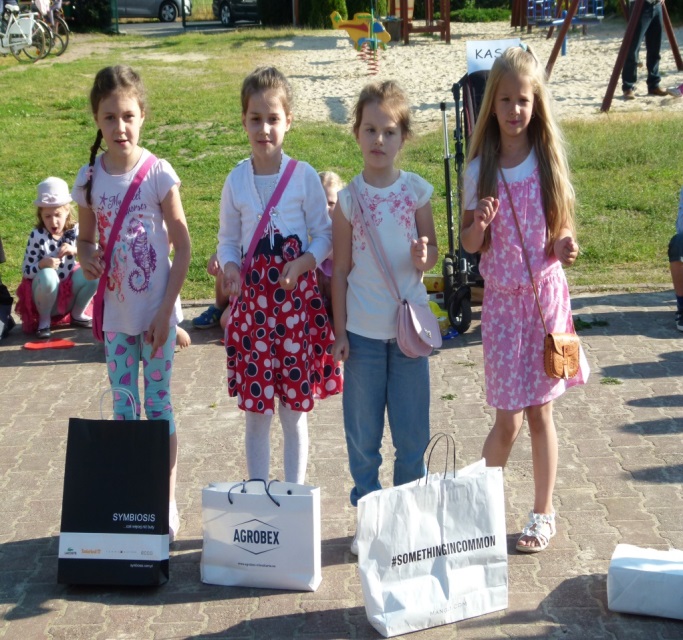 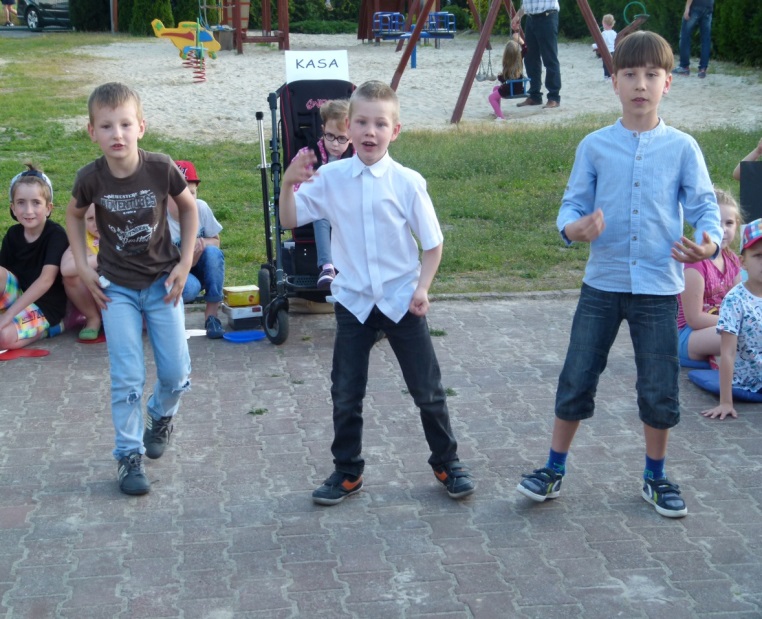 i „W supermarkecie” to przedstawienia, którymi publiczność krotoszyńską  zachwyciliśmy i zdolności aktorskie rozwinęliśmy.
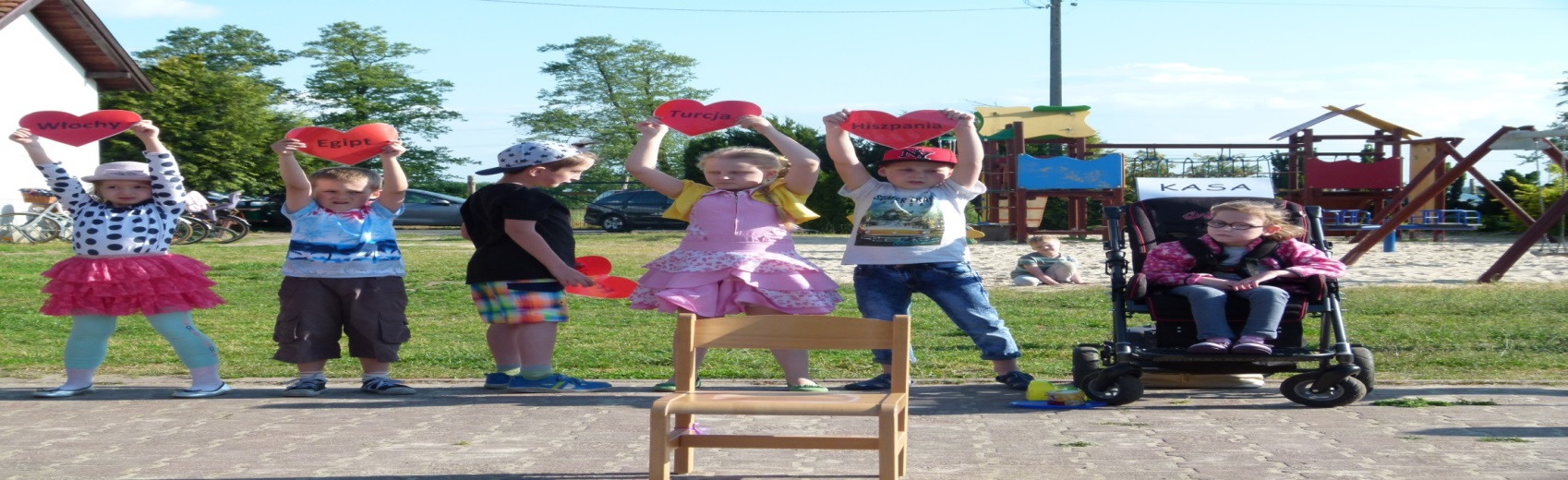 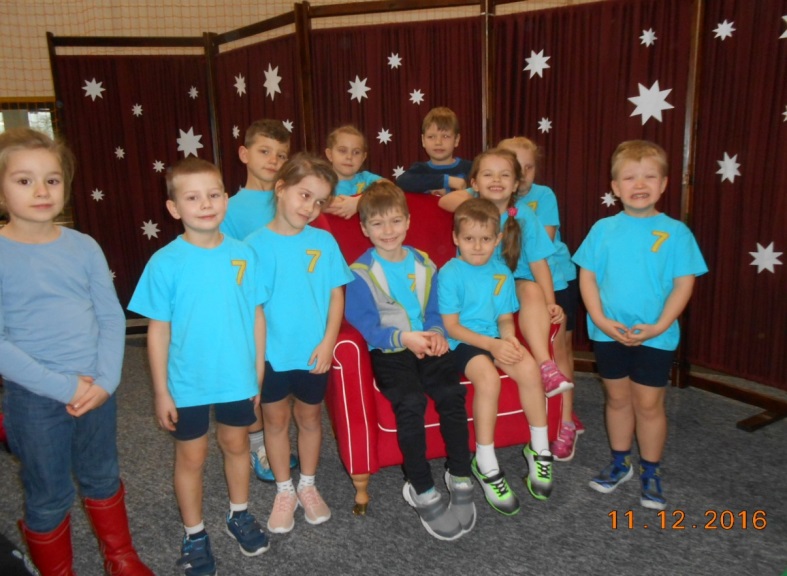 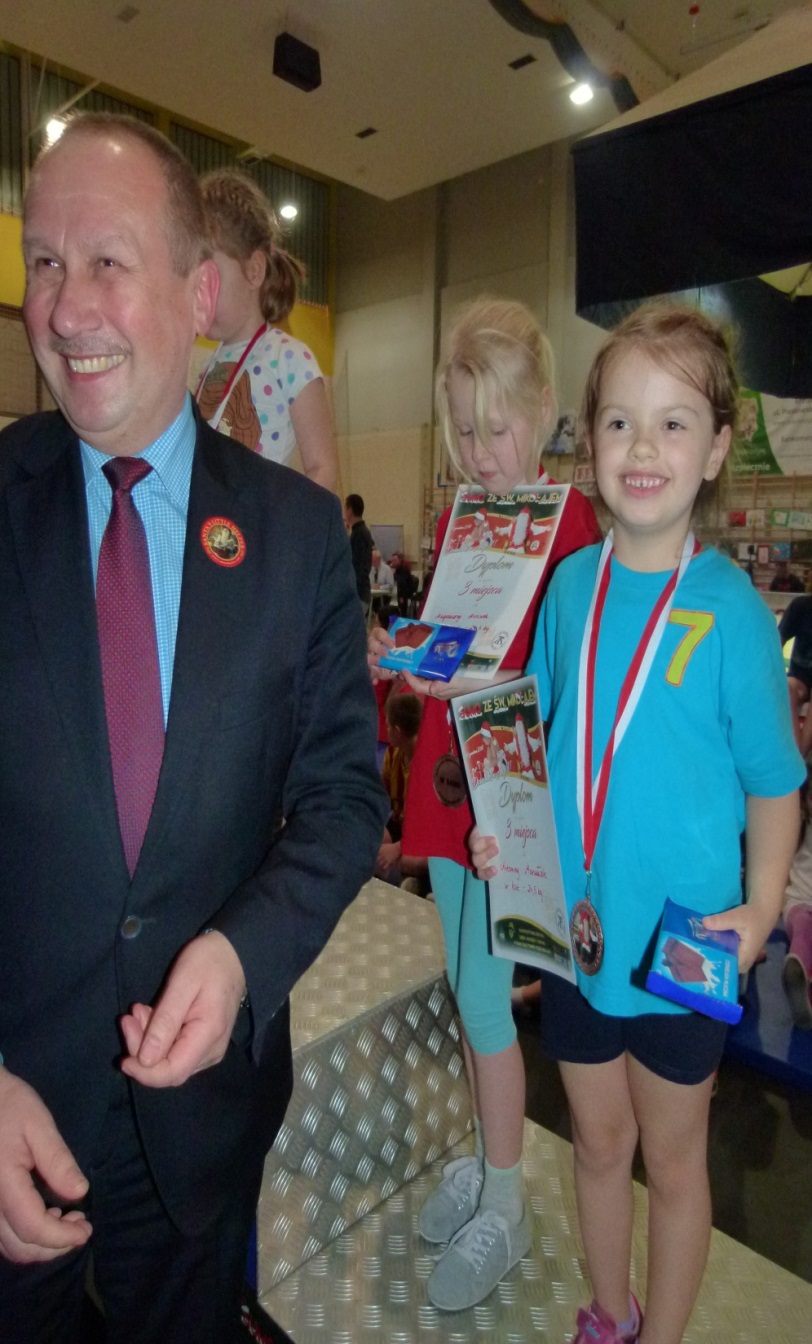 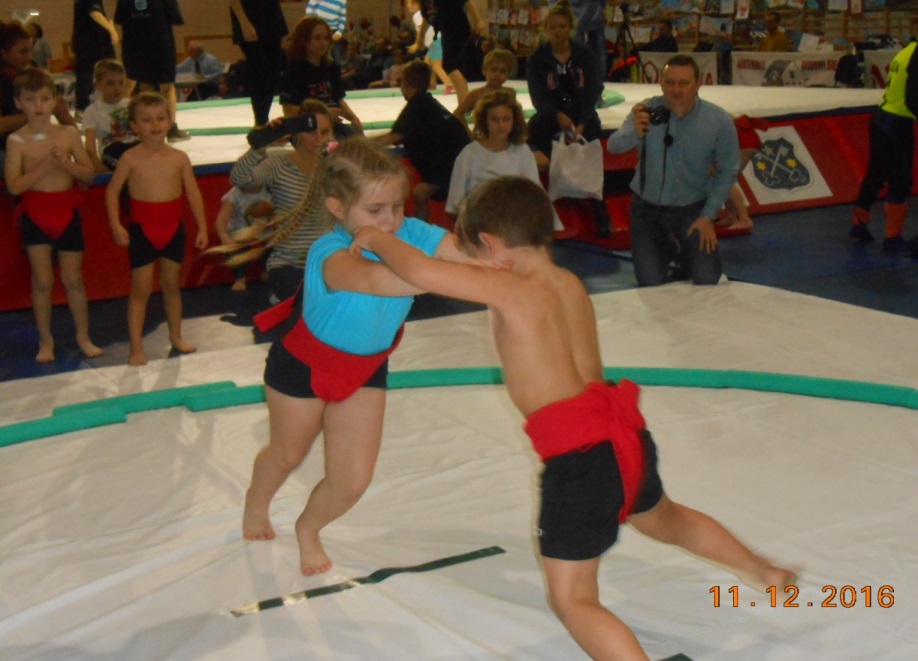 SUMO, ZAWODY SPORTOWE
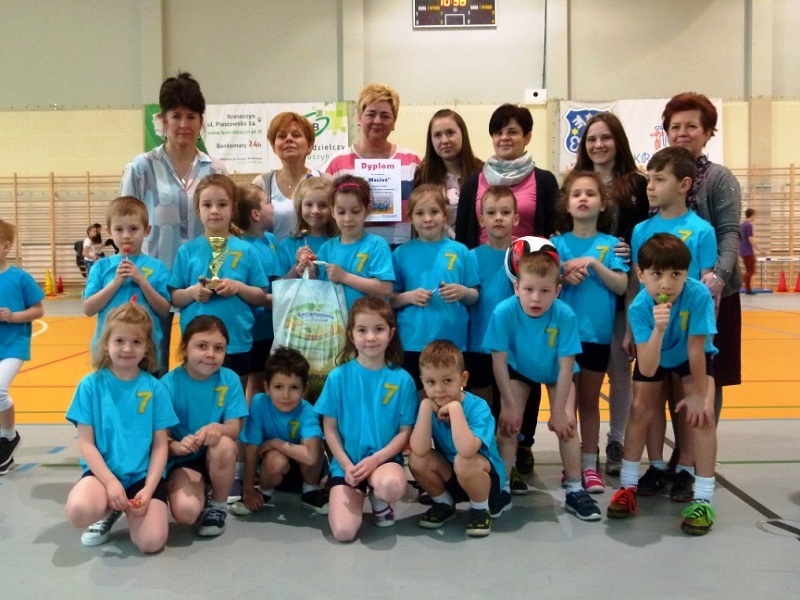 Pięknie przedszkole reprezentowaliśmy 
i dużo medali i pucharów zdobyliśmy.
Mimo że od września  idziemy  do szkoły będziemy w serduszkach naszych pamiętać o przedszkolnym misiu, lalce a także,
 o najbliższej koleżance.
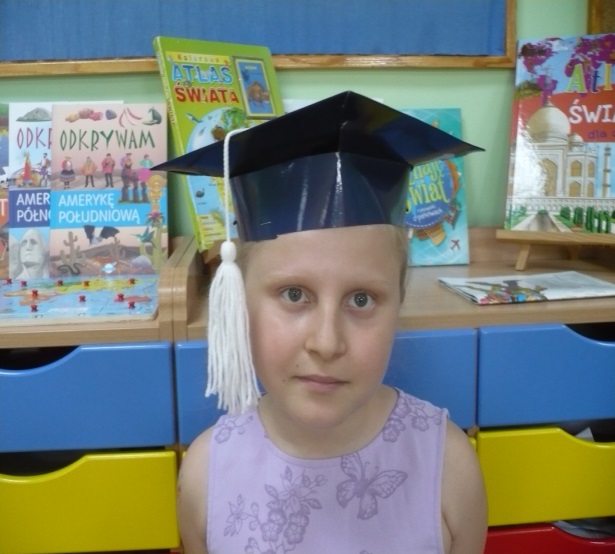 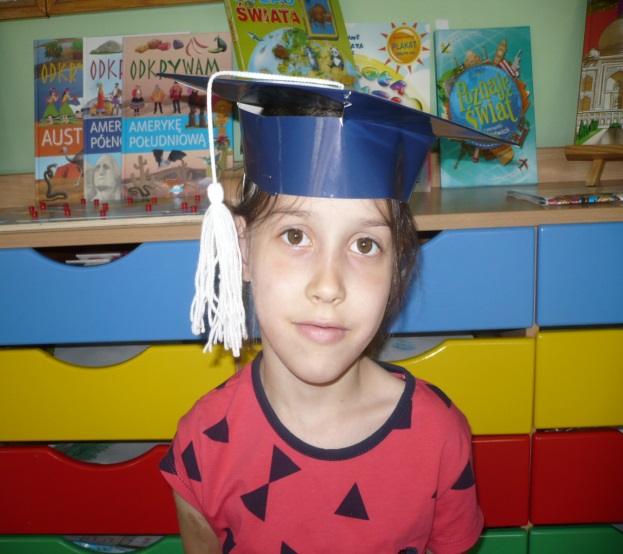 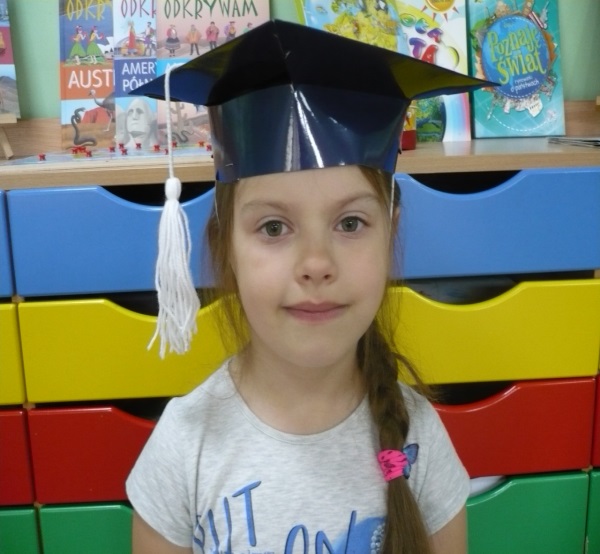 AGATA MIZERNA
NATALIA FRANKOWSKA
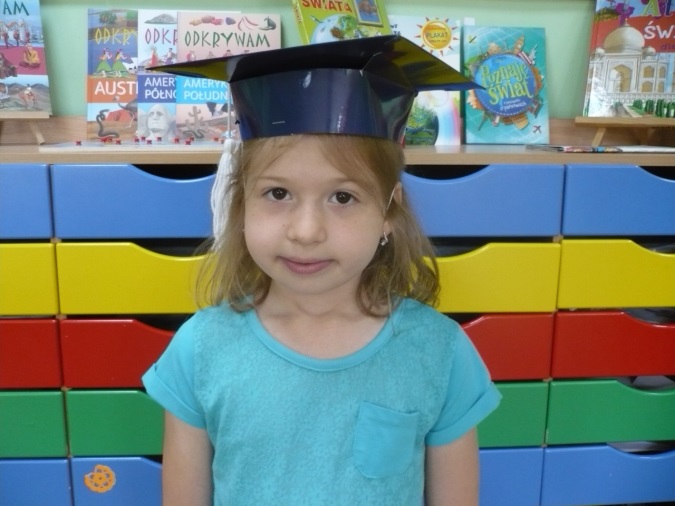 ANTOSIA MARSZAŁEK
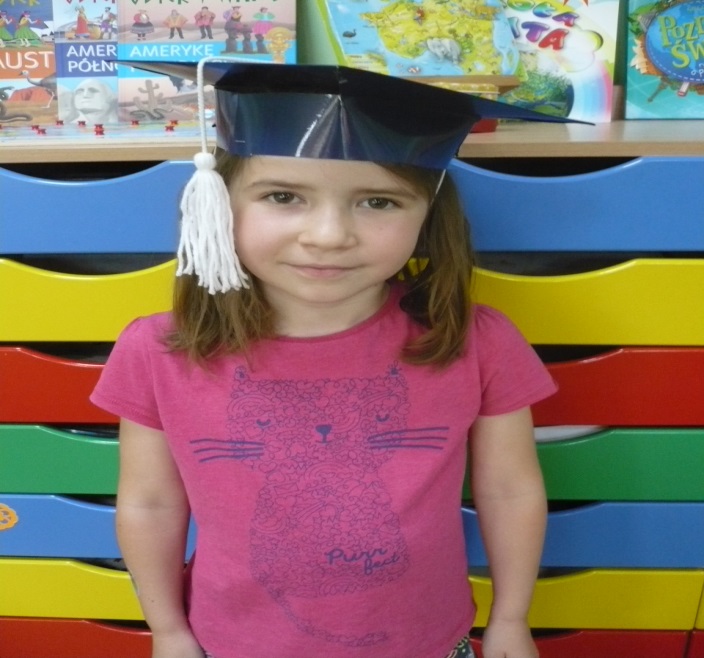 LIDKA SĘDZIAK
ARTYSTKI SZTUK PIĘKNYCH - KREATYWNOŚĆ TO ICH DRUGIE IMIĘ
KINGA KRAWCZYK
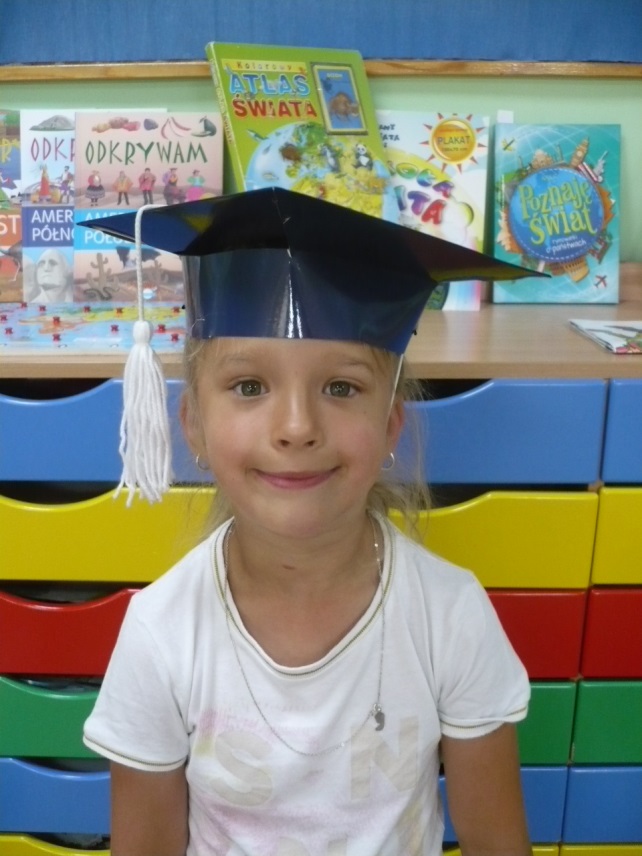 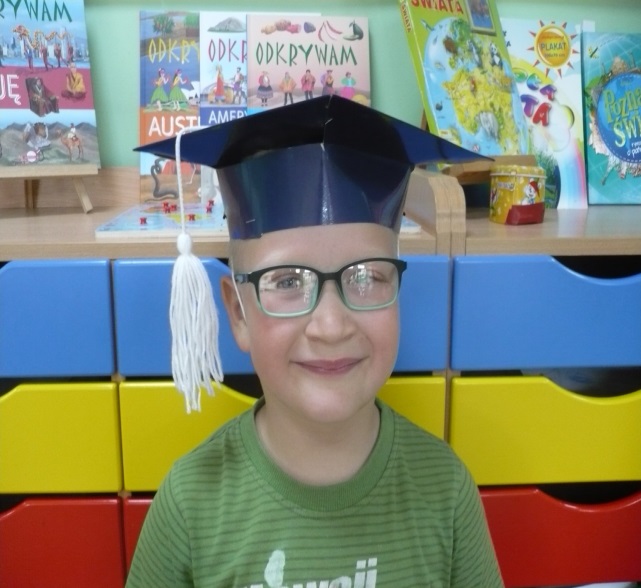 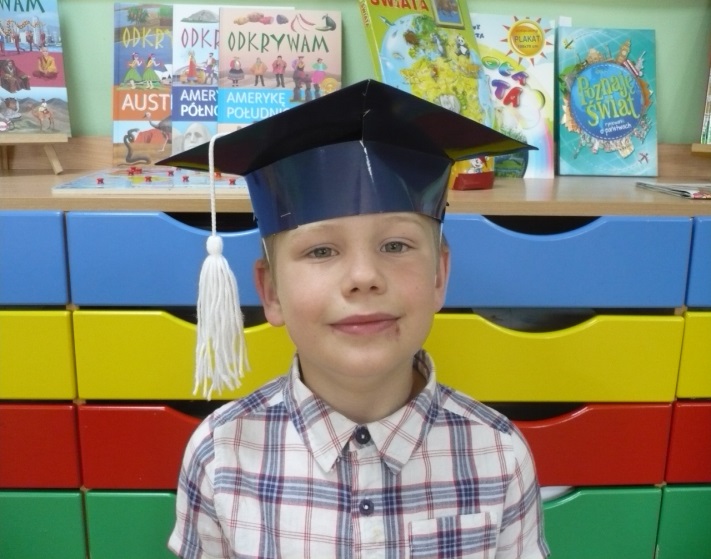 KACPER SZYJA
NIKOLA MALESZKA
AREK MASZKOWSKI
MISTRZOWIE SZTUKI AKTORSKIEJ - OSKARY W ZASIĘGU RĘKI..!
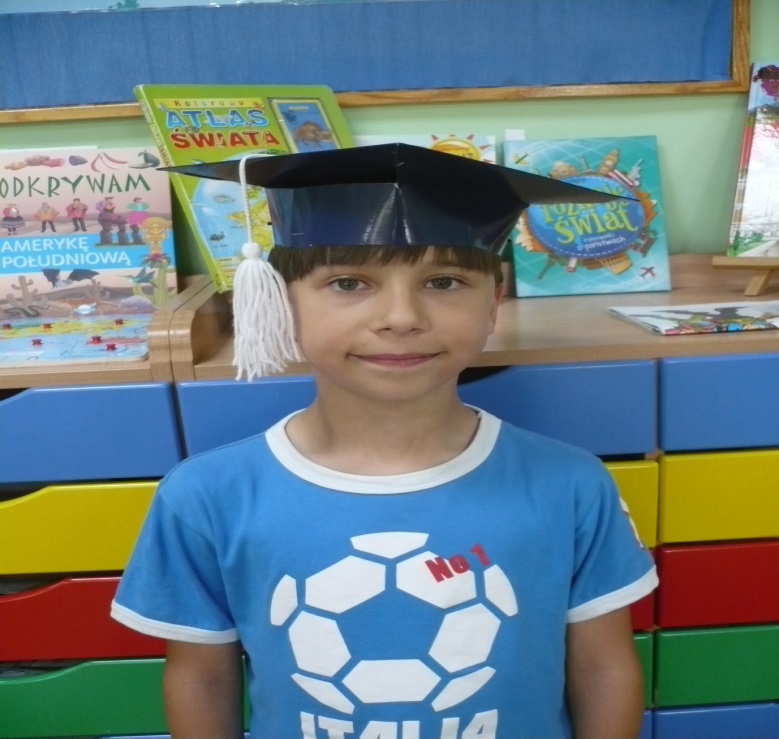 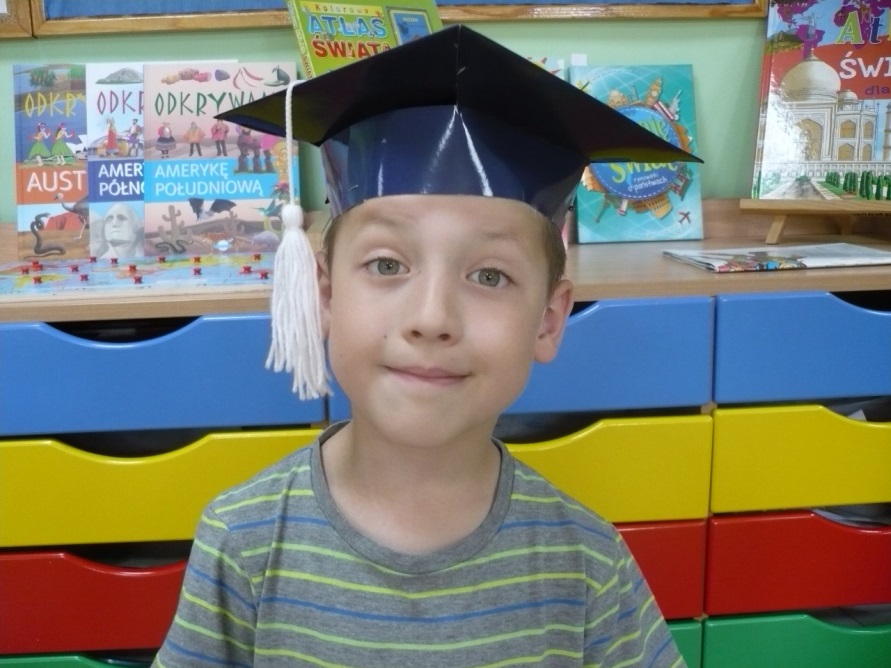 JAN DRYGAS
DOMINIK CZAPRACKI
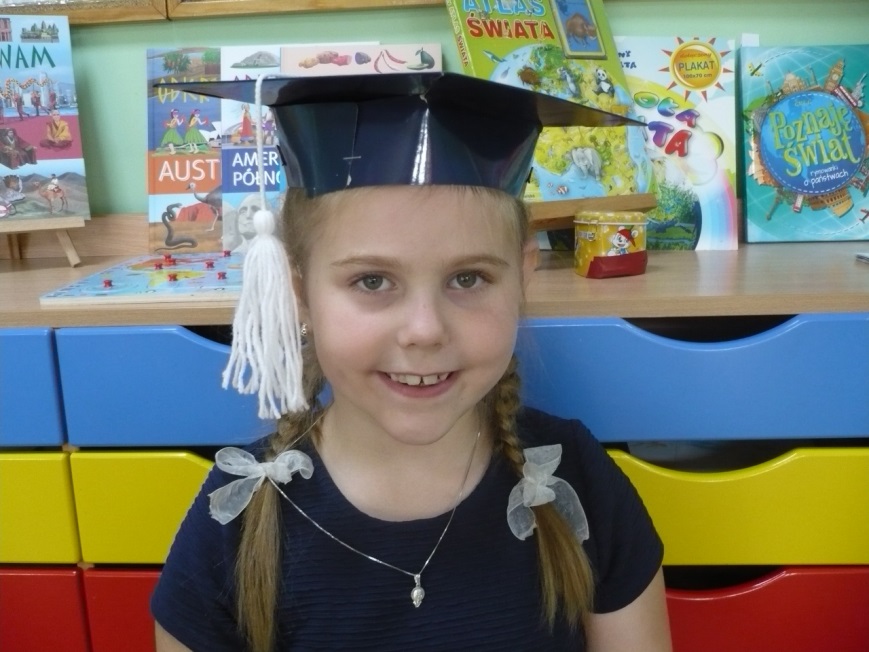 SPORTOWCY 
NA 
ZŁOTY MEDAL
ANTOSIA BLECHA
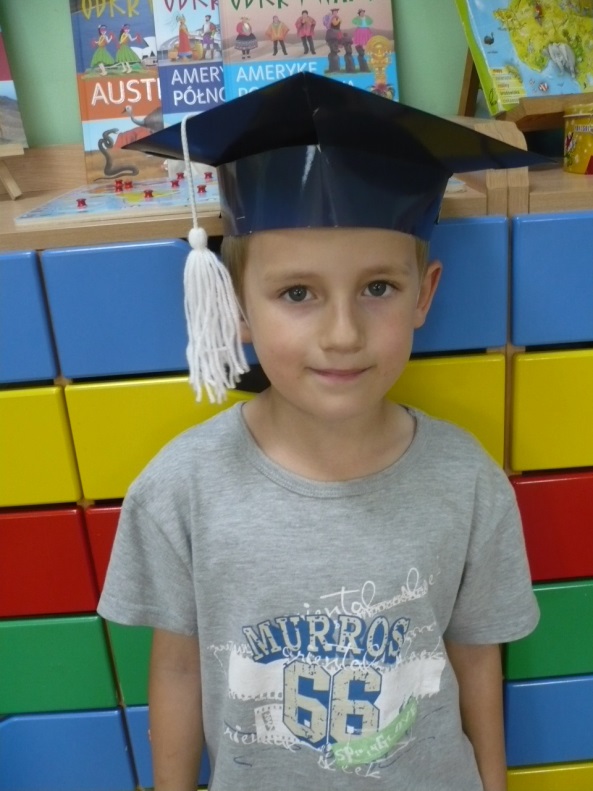 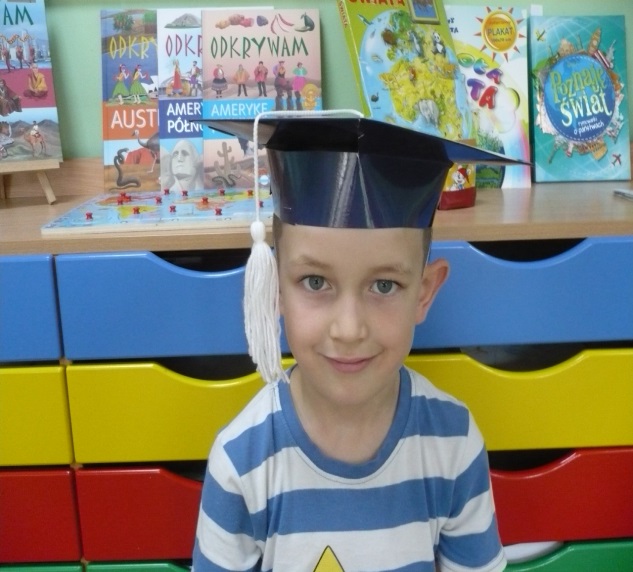 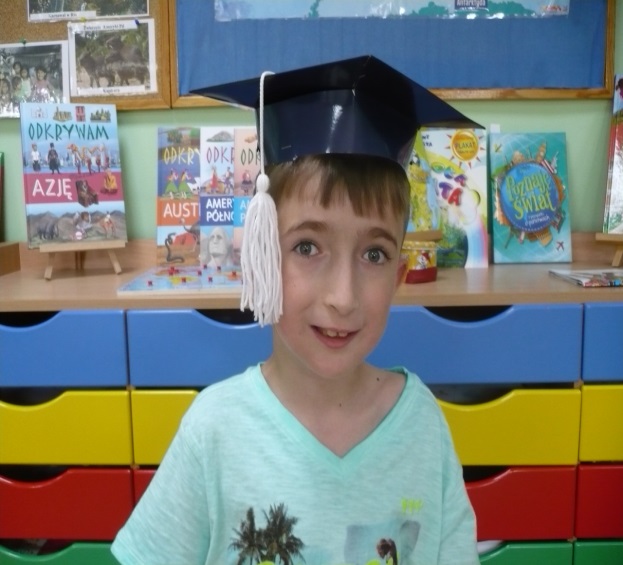 KUBA PIETRZAK
ADAM SZABLEWSKI
WOJTEK SZPERZYŃSKI
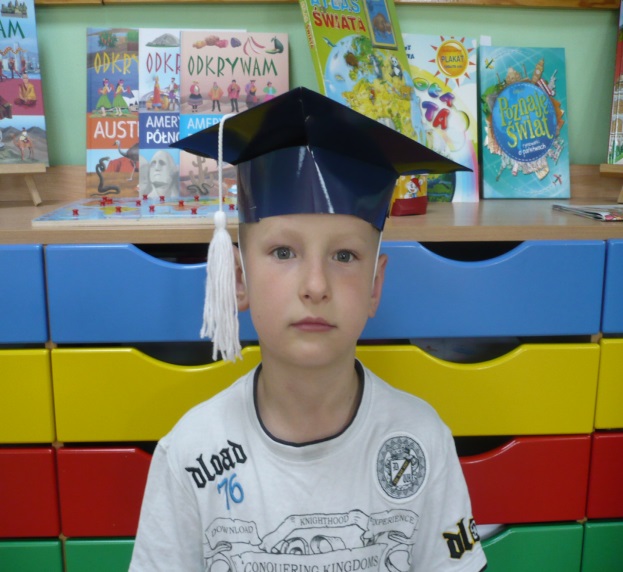 PROJEKTANCI-KONSTRUKTORZY –INŻYNIEROWIE OD BUDOWANIA KLOCKAMI
KUBA TASZAREK
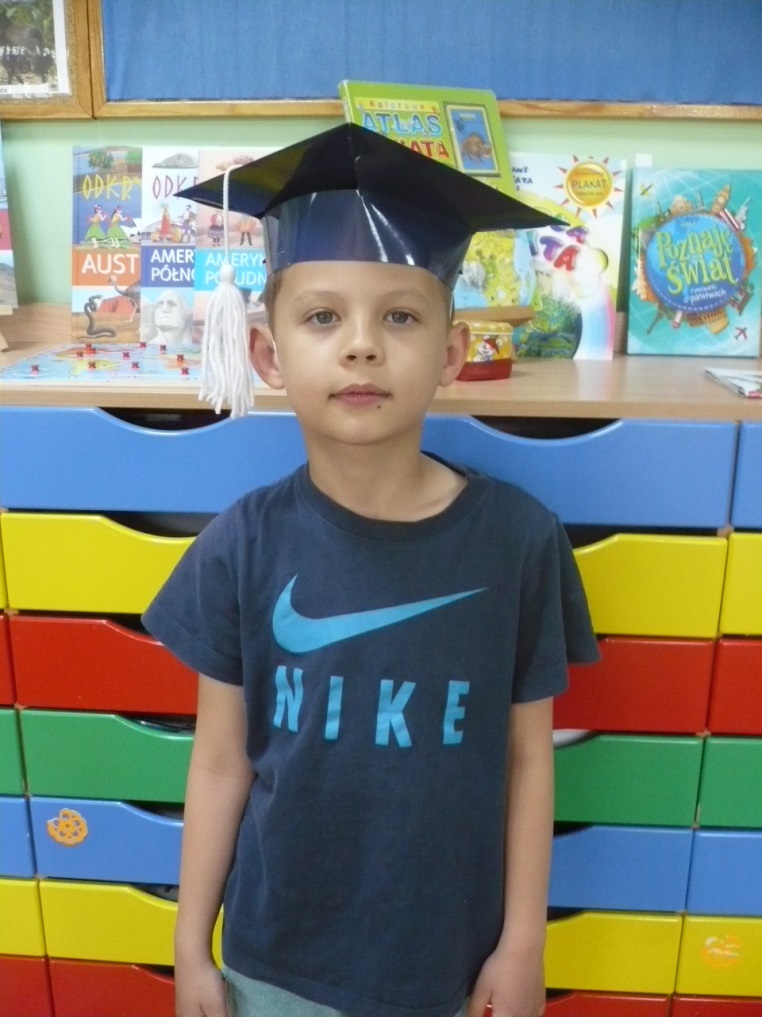 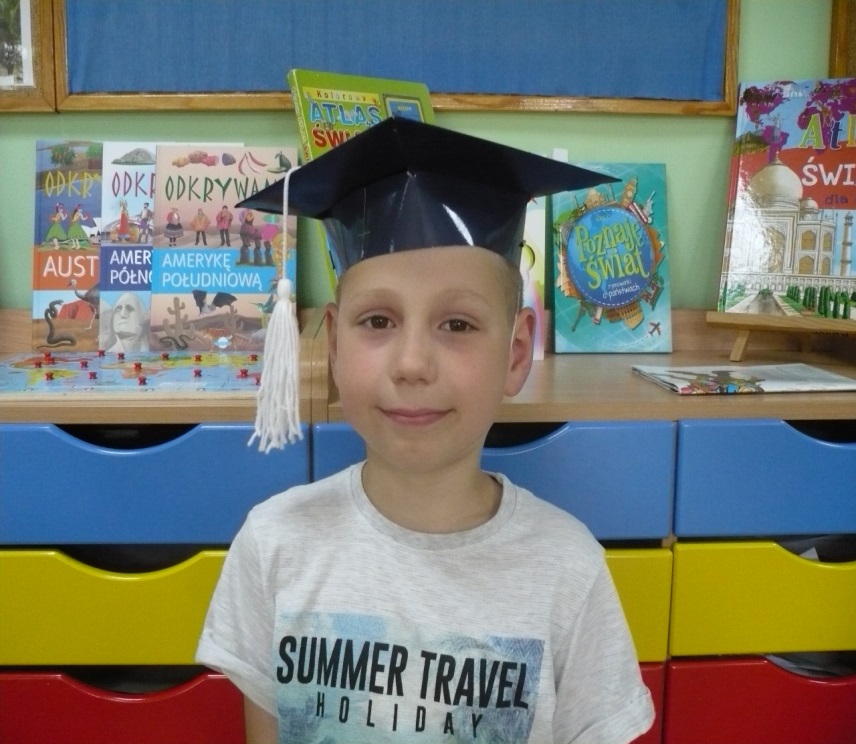 WIKTOR STAWOWY
FILIP WILLAK
CHODZĄCE ENCYKLOPEDIE …
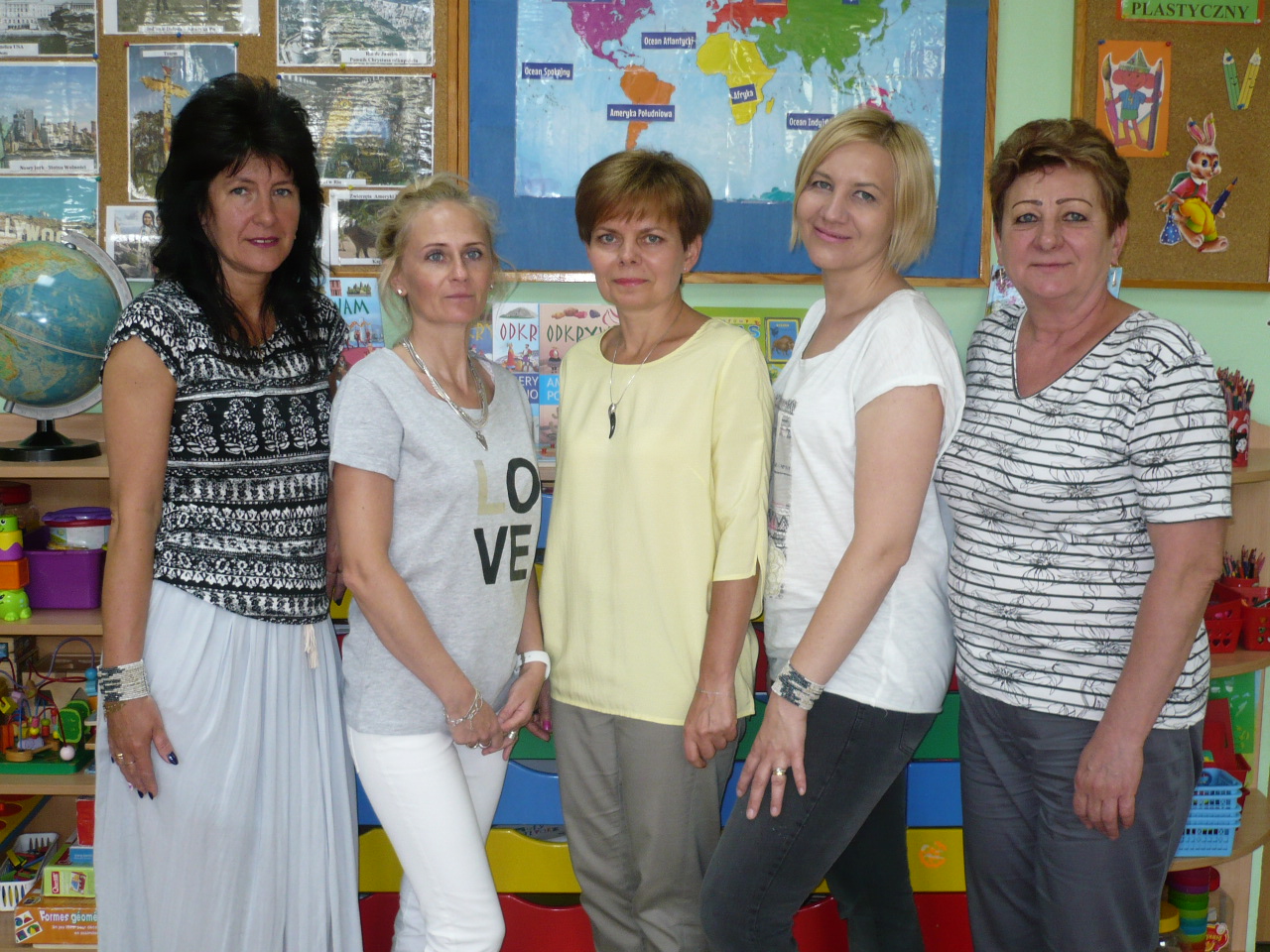 PANI ARLETA , PANI OLIMPIA, PANI MAŁGOSIA, PANI MAŁGOSIA 
PANI WIESIA – BĘDĄ NAS MIŁO WSPOMINAĆ … ODWIEDZIMY JE NA PEWNO
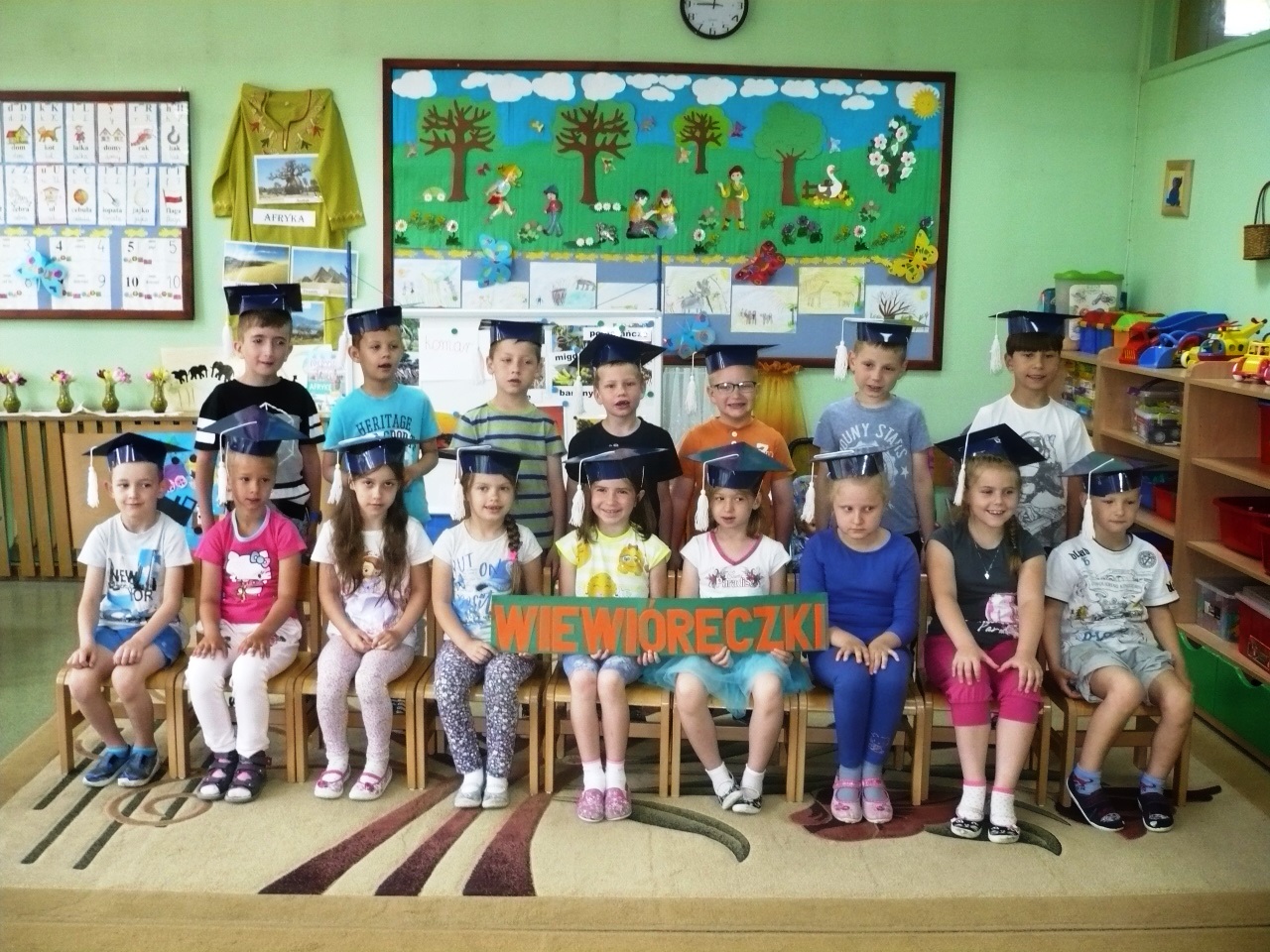 DZIĘKUJEMY
 ZA 
UWAGĘ